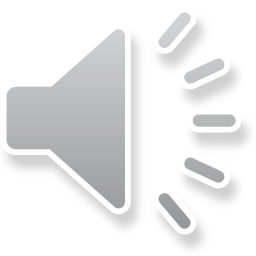 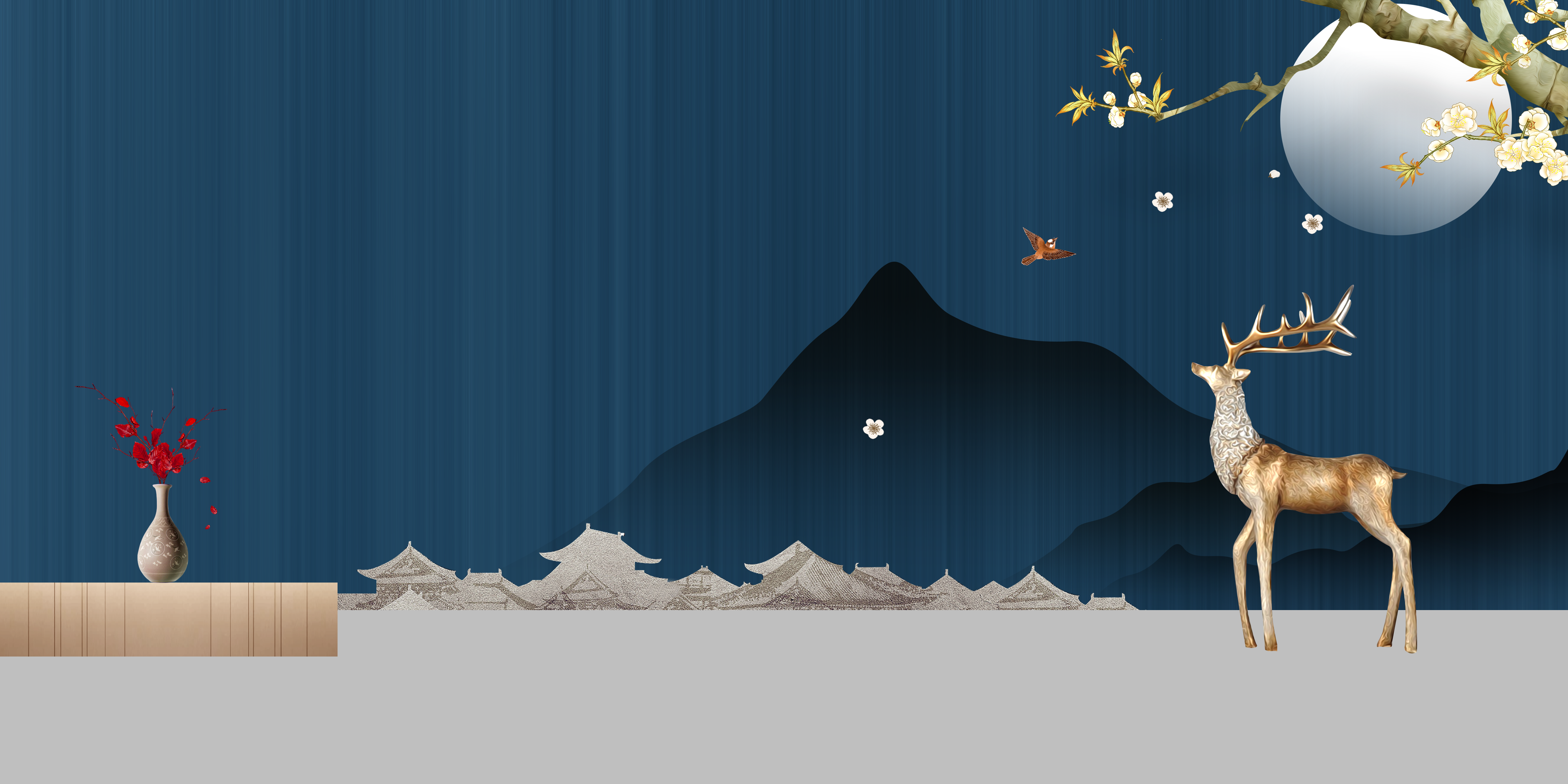 国
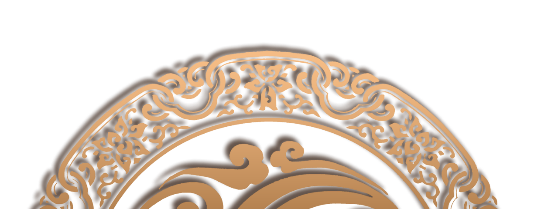 潮
点击输入本栏的具体文字，简明扼要的说明分项内容，此为概念图解，请根据您的具体内容酌情修点击输入本栏的具体文字。
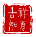 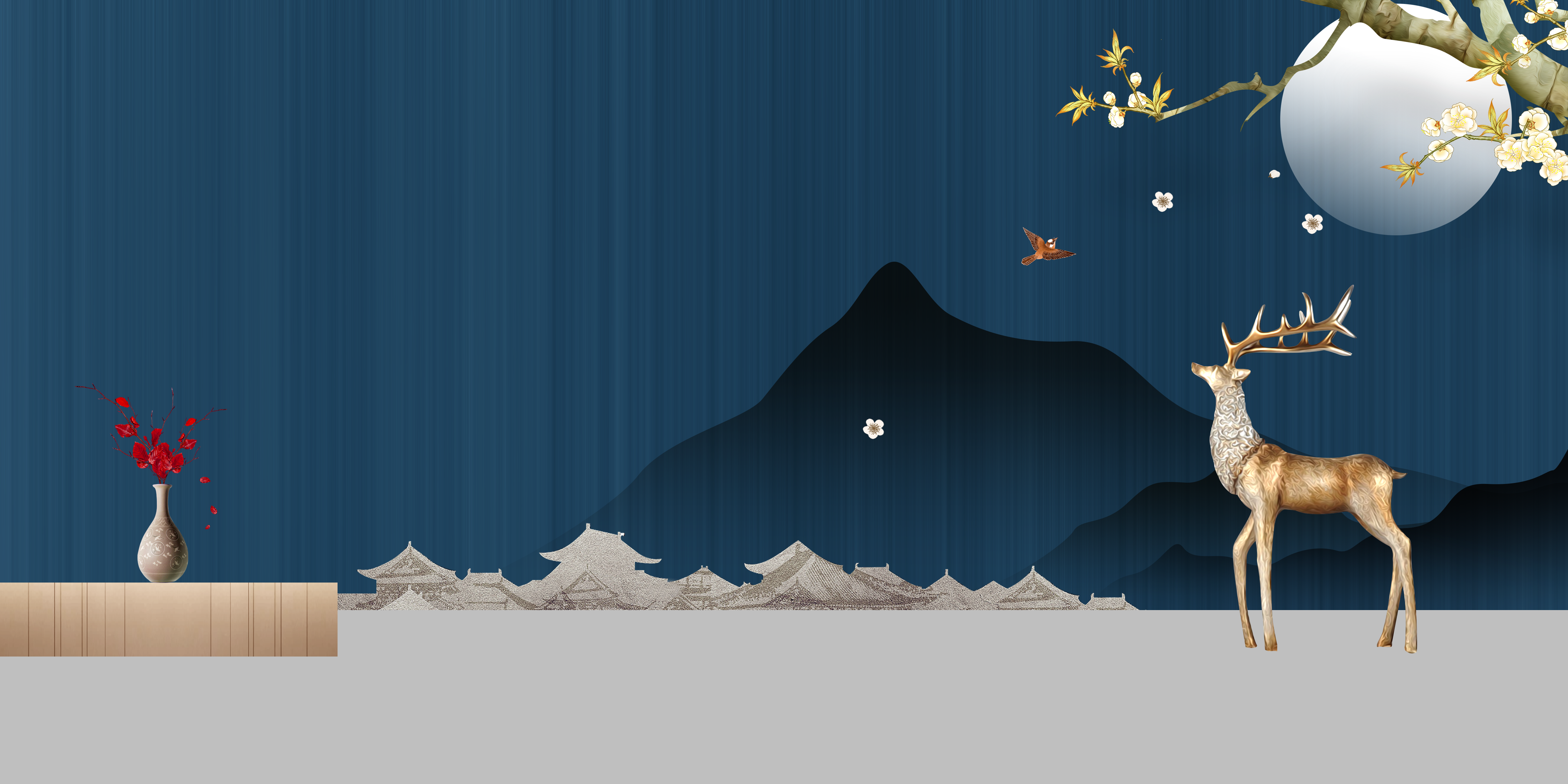 目
第一章
第二章
第三章
第四章
单击此处输入文本内容单击此处输入文本内容输入文本。
单击此处输入文本内容单击此处输入文本内容输入文本。
录
单击此处输入文本内容单击此处输入文本内容输入文本。
单击此处输入文本内容单击此处输入文本内容输入文本。
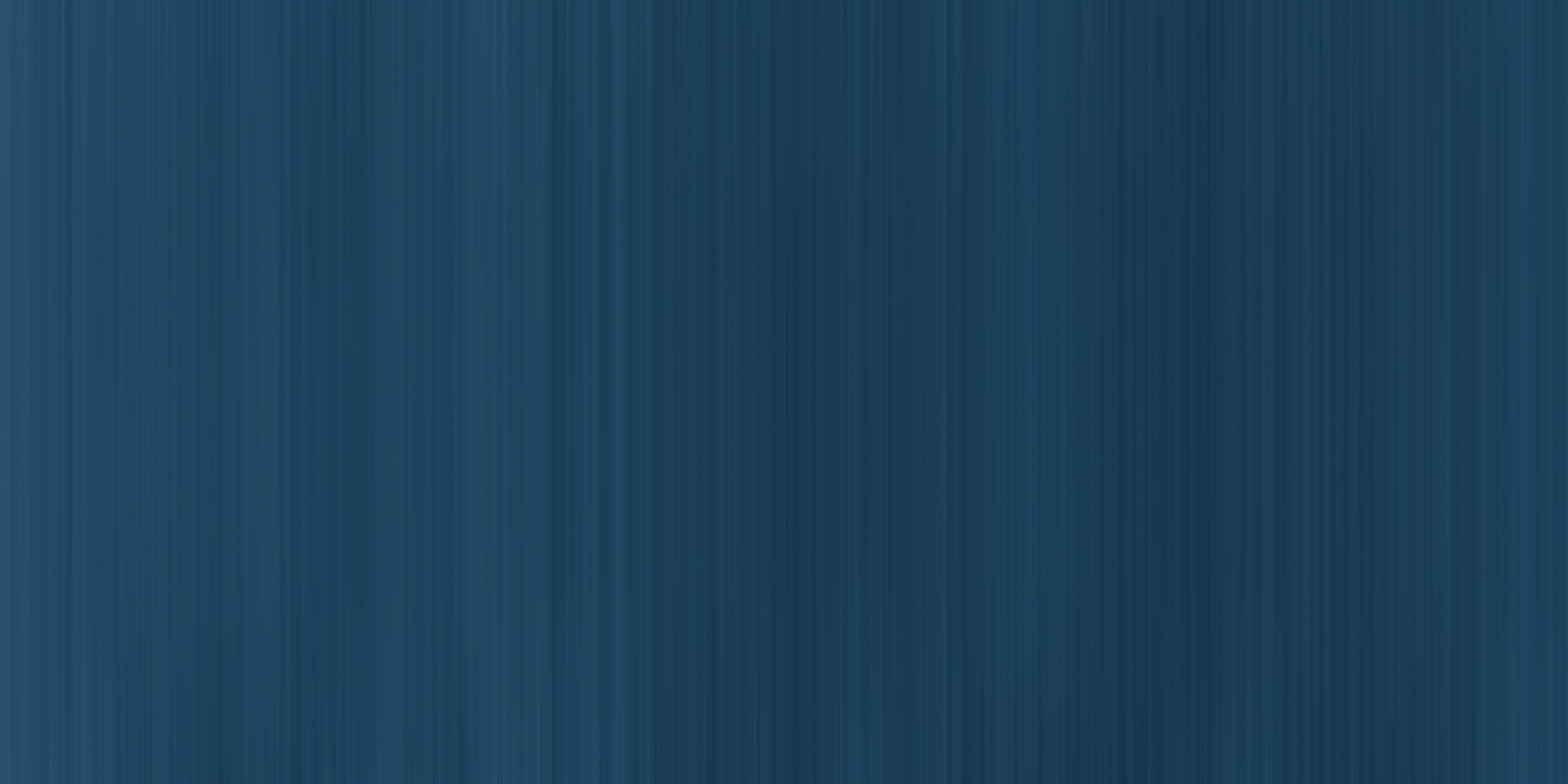 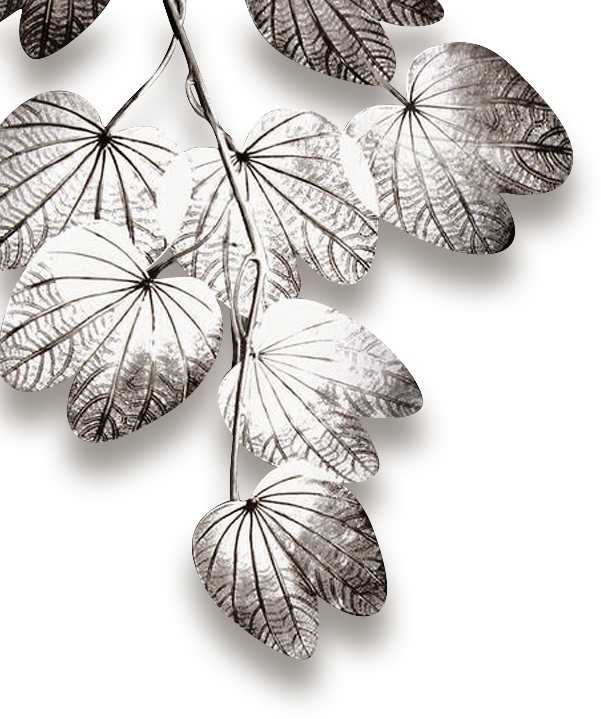 第
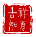 点击输入本栏的具体文字，简明扼要的说明分项内容，此为概念图解，请根据您的具体内容酌情修点击输入本栏的具体文字。
一
章
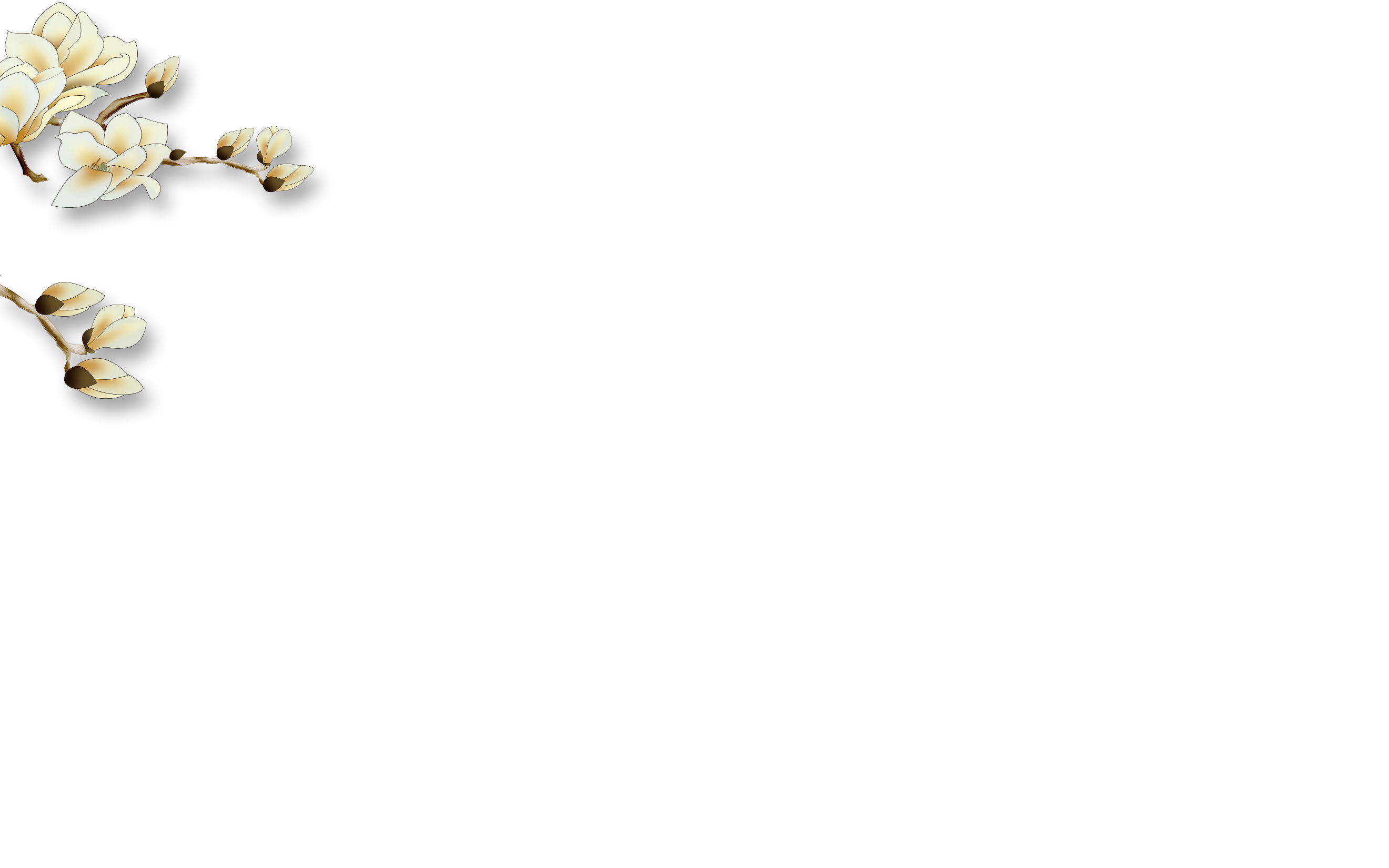 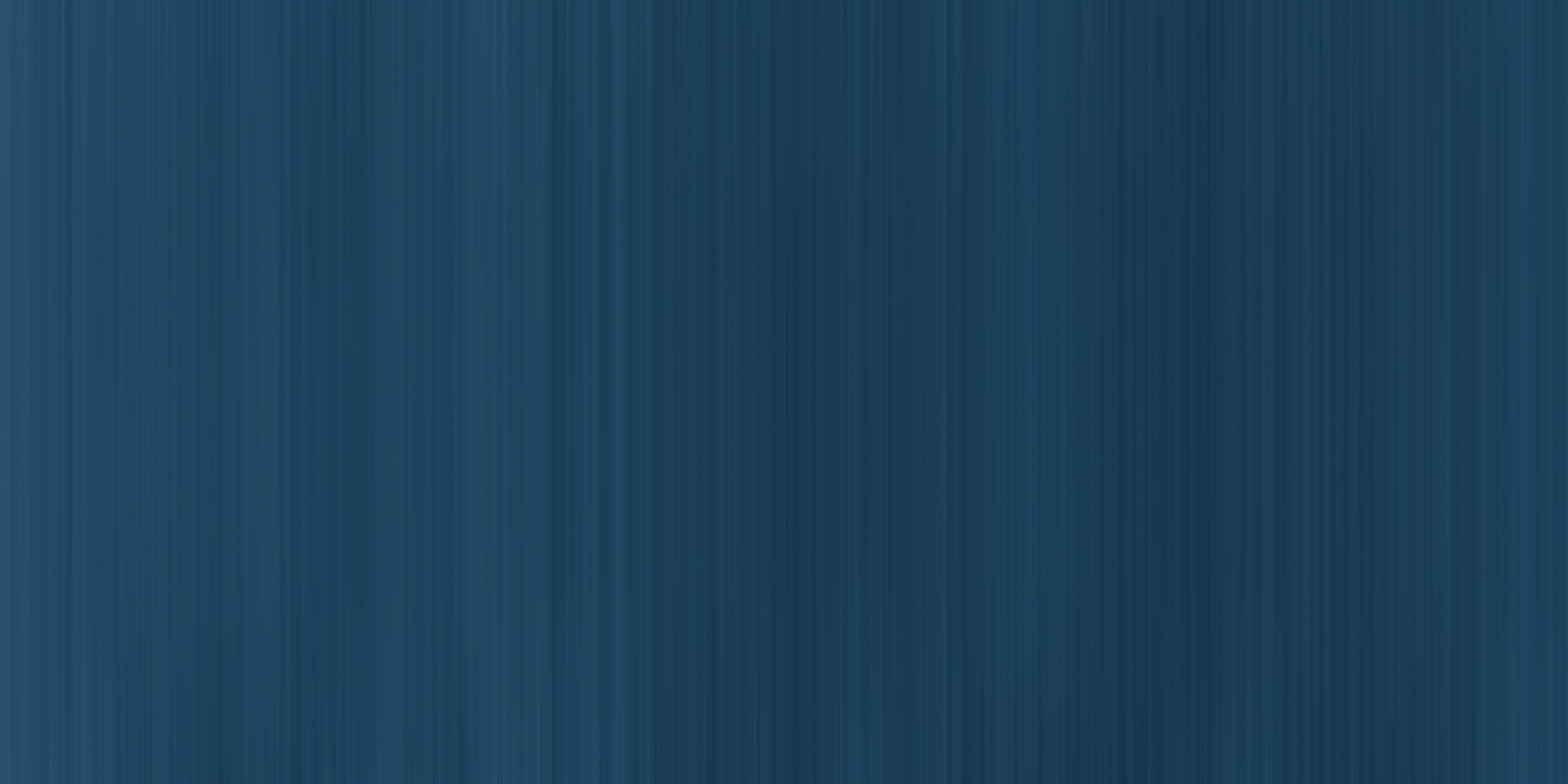 中国风潮
第一章
请在这里输入标题
请在这里输入标题
单击此处输入文本内容单击此处输入文本内容输入文本内容单击此处输入文本内容。
单击此处输入文本内容单击此处输入文本内容输入文本内容单击此处输入文本内容。
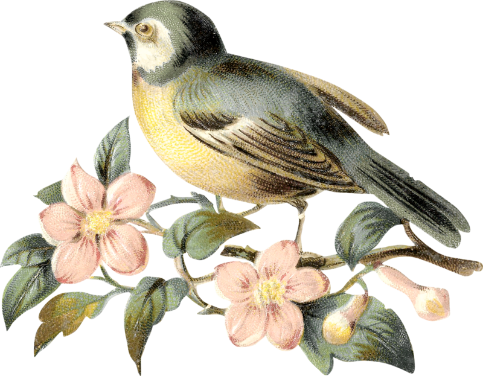 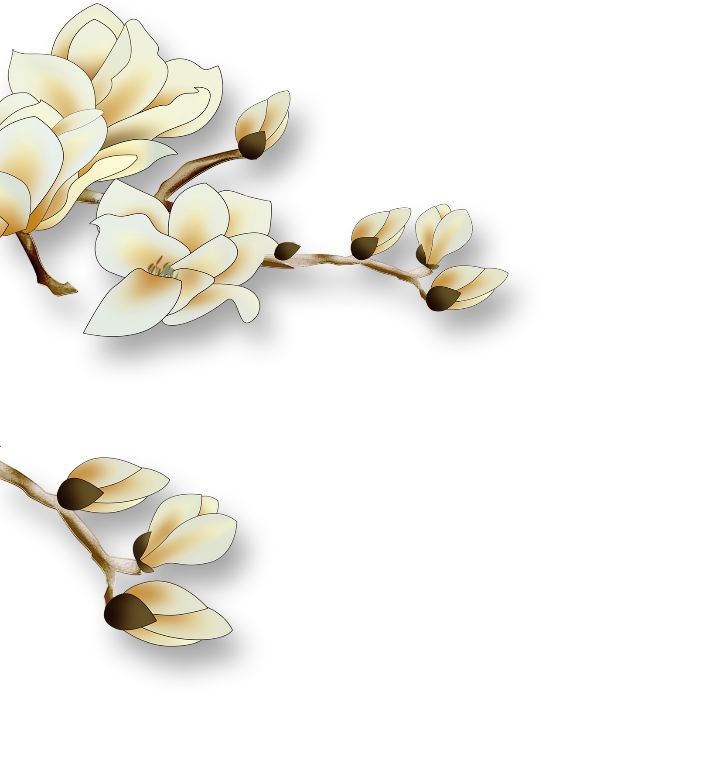 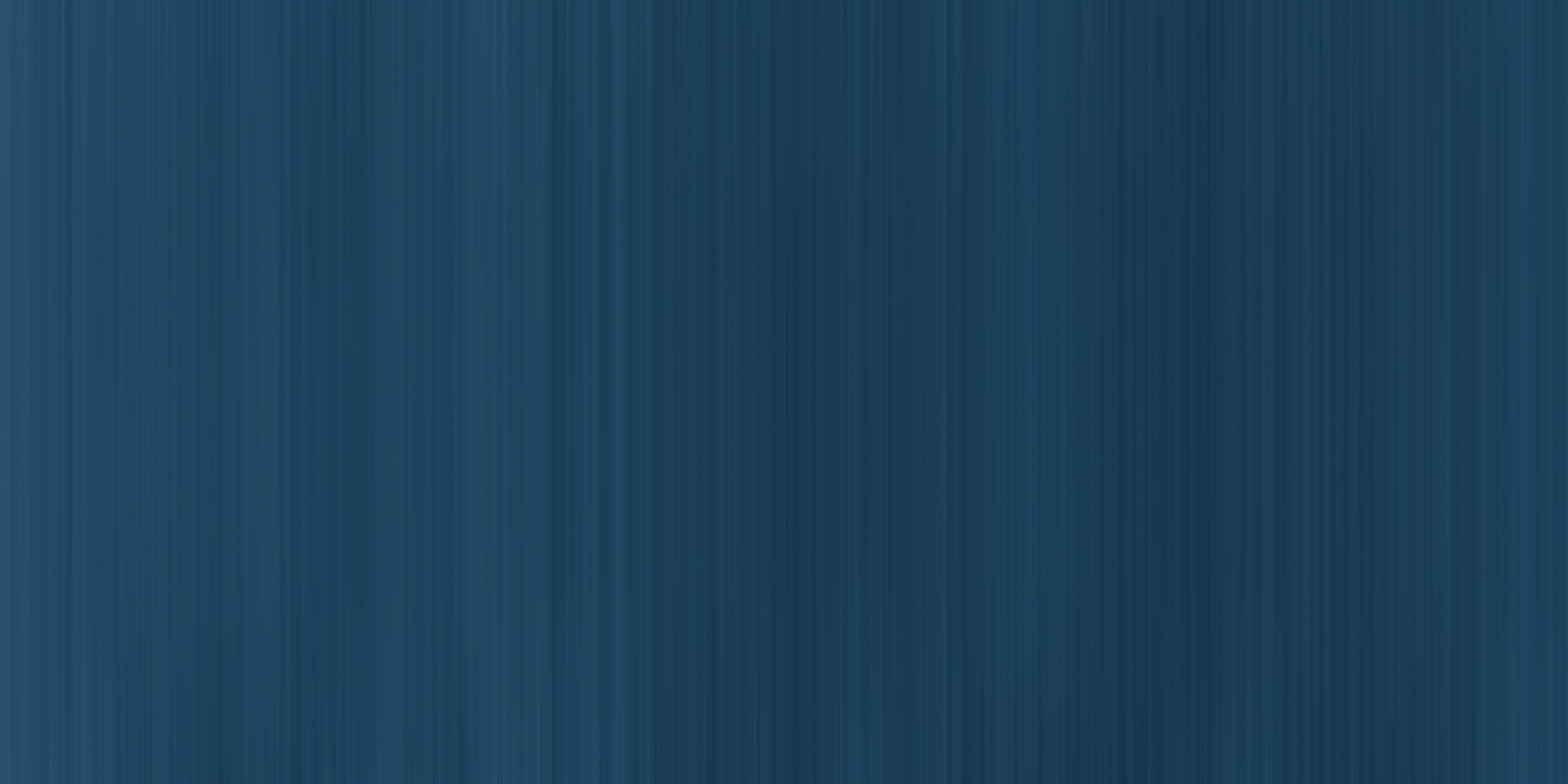 第一章
点击输入本栏的具体文字，简明扼要的说明分项内容，此为概念图解，请根据您的具体内容酌情修点击输入本栏的具体文字，简明扼要的说明分项内容，此为概念图解，请根据您的具体内容酌情修点击输入本栏的具体
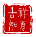 中国风潮
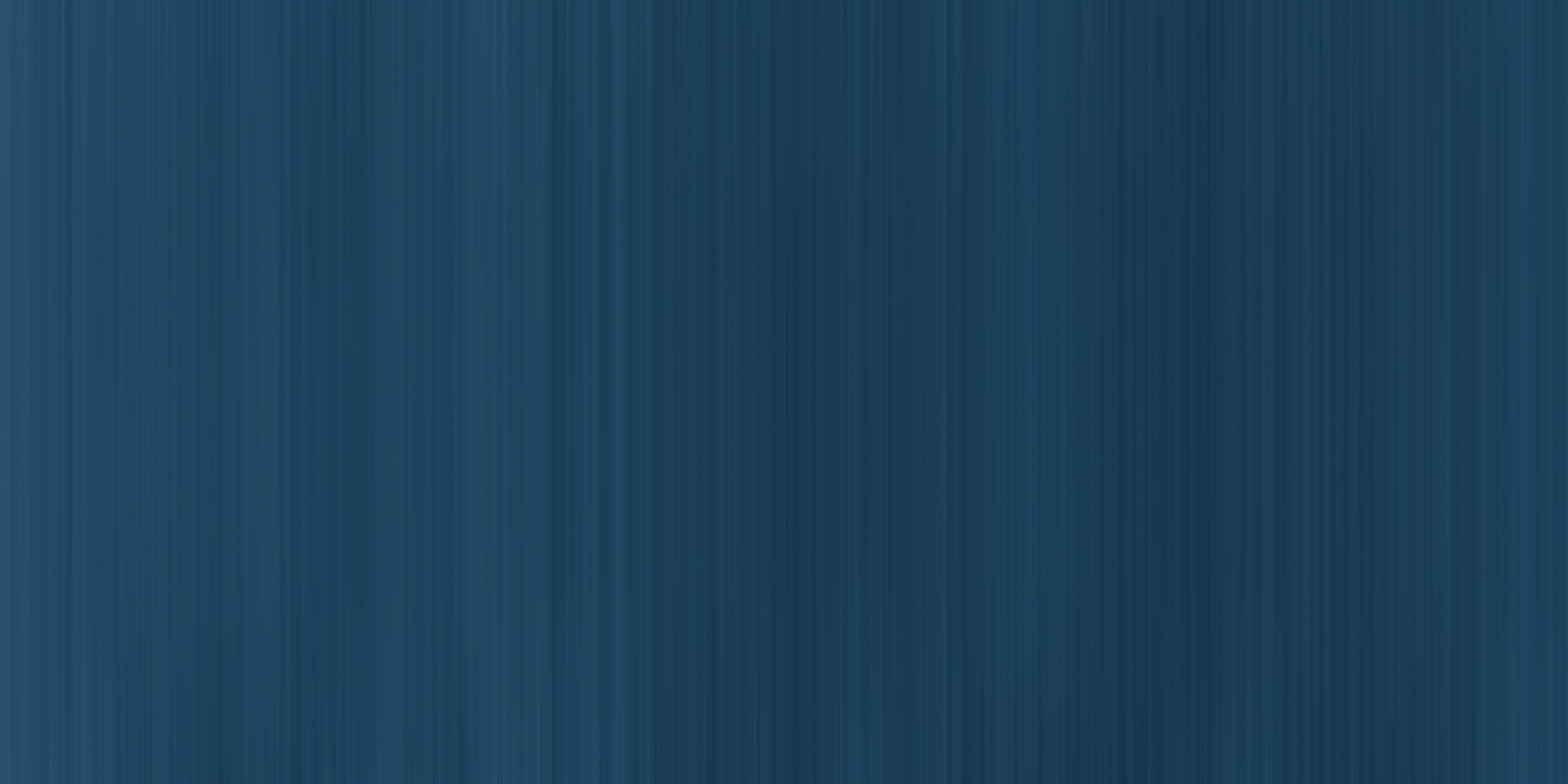 第一章
中国风潮
点击输入本栏的具体文字，简明扼要的说明分项内容，此为概念图解，请根据您的具体内容酌情修点击输入本栏的具体文字，简明扼要的说明分项内容，此为概念图解，请根据您的具体内容酌情修点击输入本栏的具体
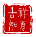 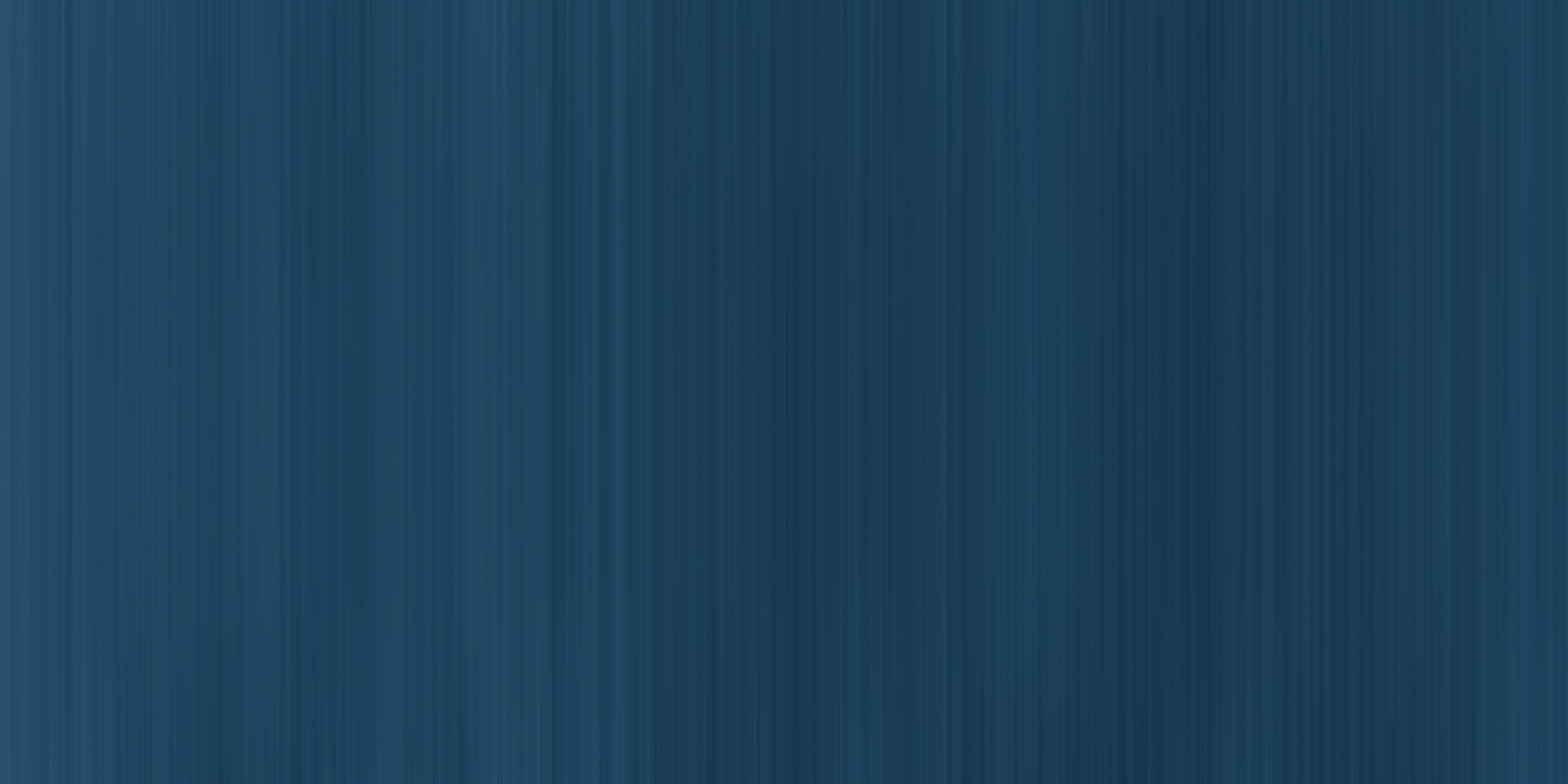 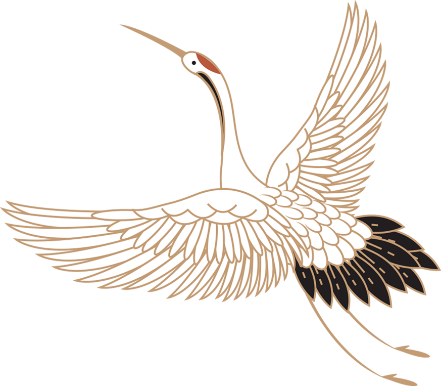 中国风
第一章
点击输入本栏的具体文字，简明扼要的说明分项内容，此为概念图解，请根据您的具体内容酌情修点击输入本栏的具体文字，简明扼要的说明分项内容，此为概念图解，请根据您的具体内容酌情修点击输入本栏的具体
惊风吹雨过，历历大槐踪。
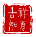 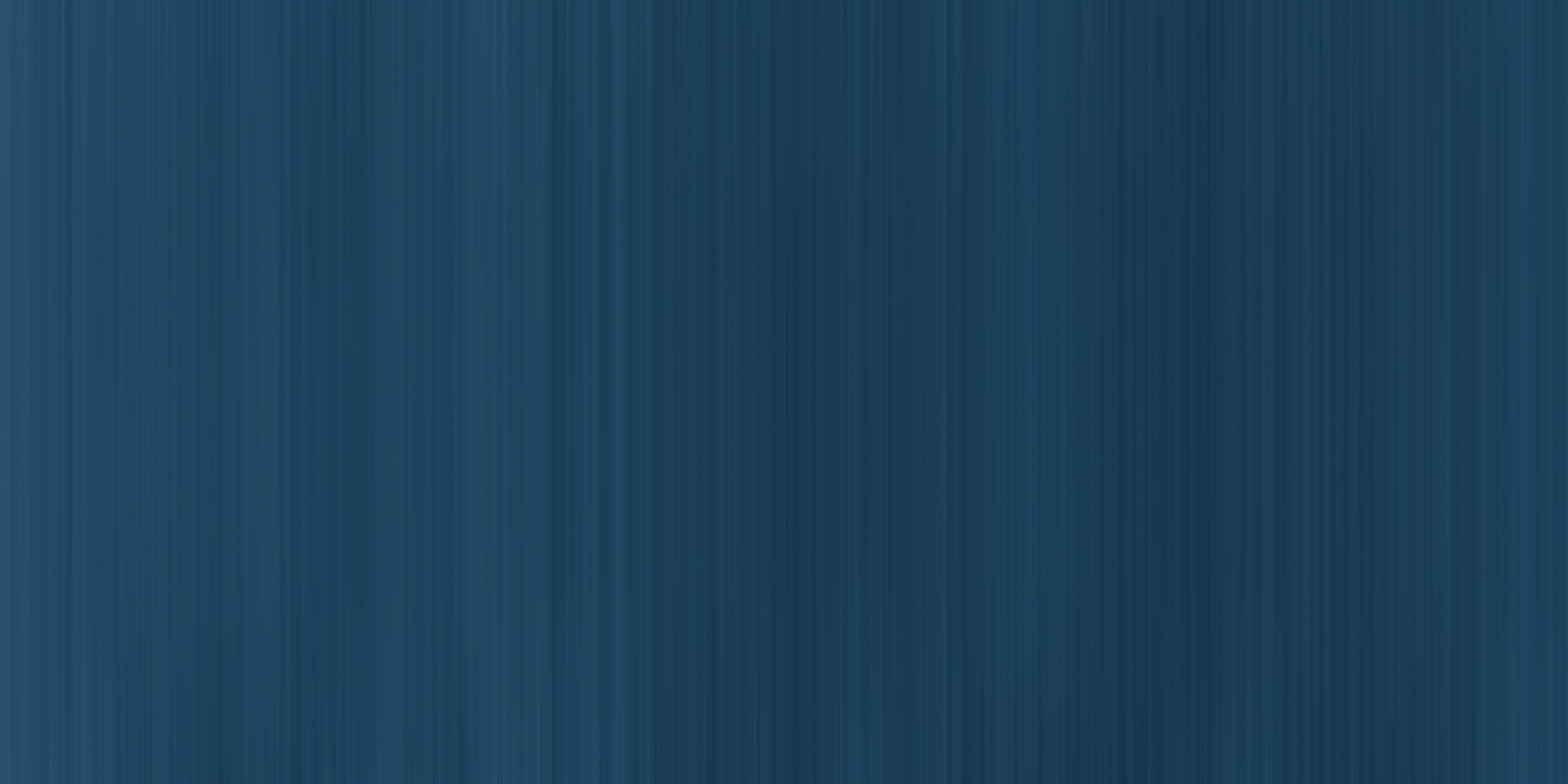 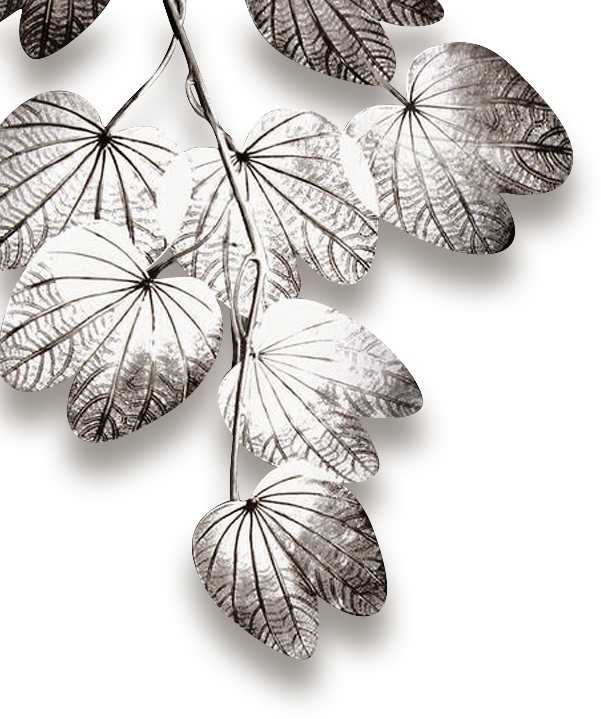 第
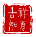 点击输入本栏的具体文字，简明扼要的说明分项内容，此为概念图解，请根据您的具体内容酌情修点击输入本栏的具体文字。
二
章
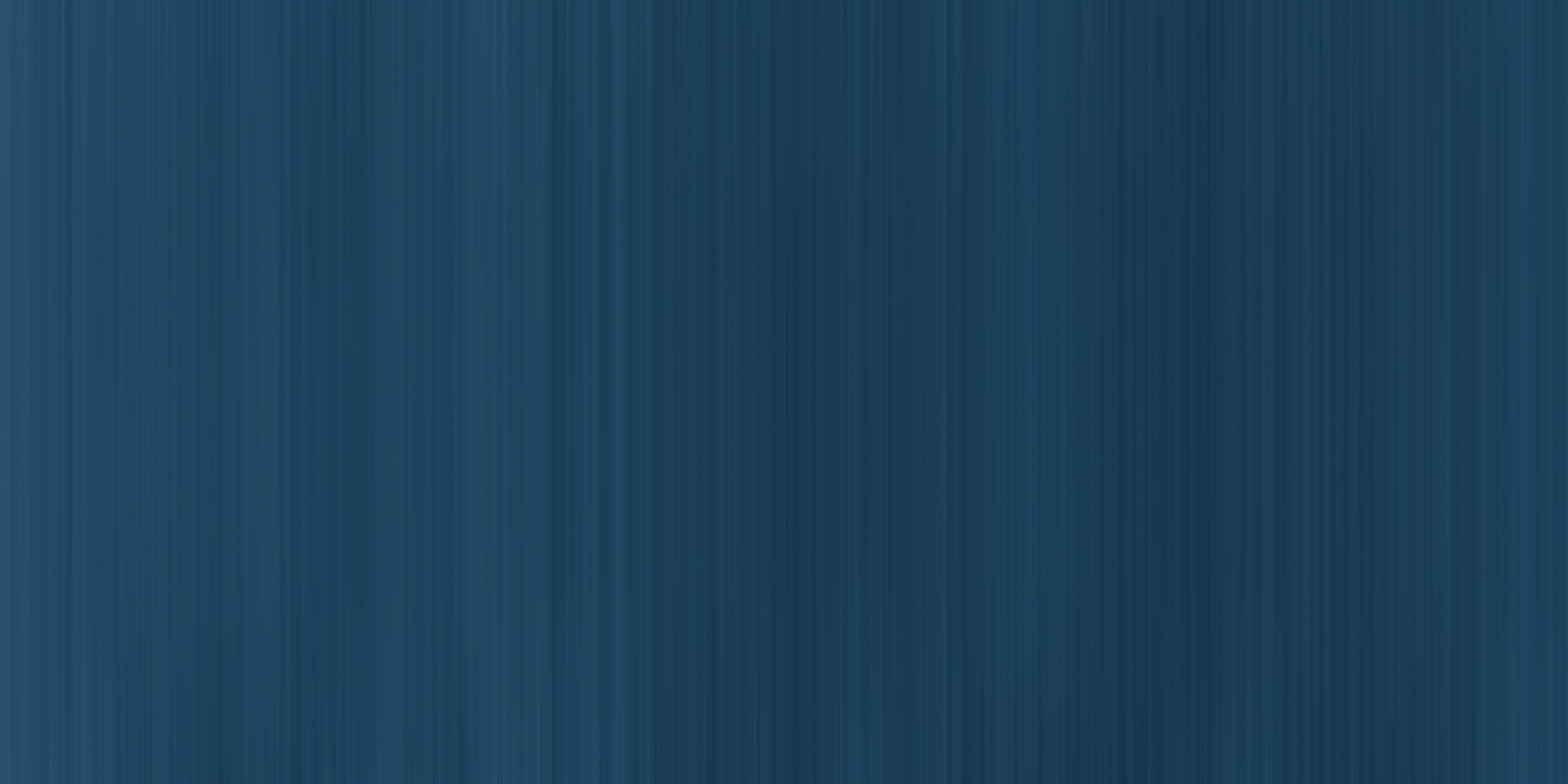 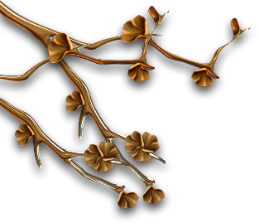 第二章
中国风潮
点击输入本栏的具体文字，简明扼要的说明分项内容，此为概念图解，请根据您的具体内容酌情修点击输入本栏的具体文字，简明扼要的说明分项内容，此为概念图解，请根据您的具体内容酌情修点击输入本栏的具体
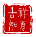 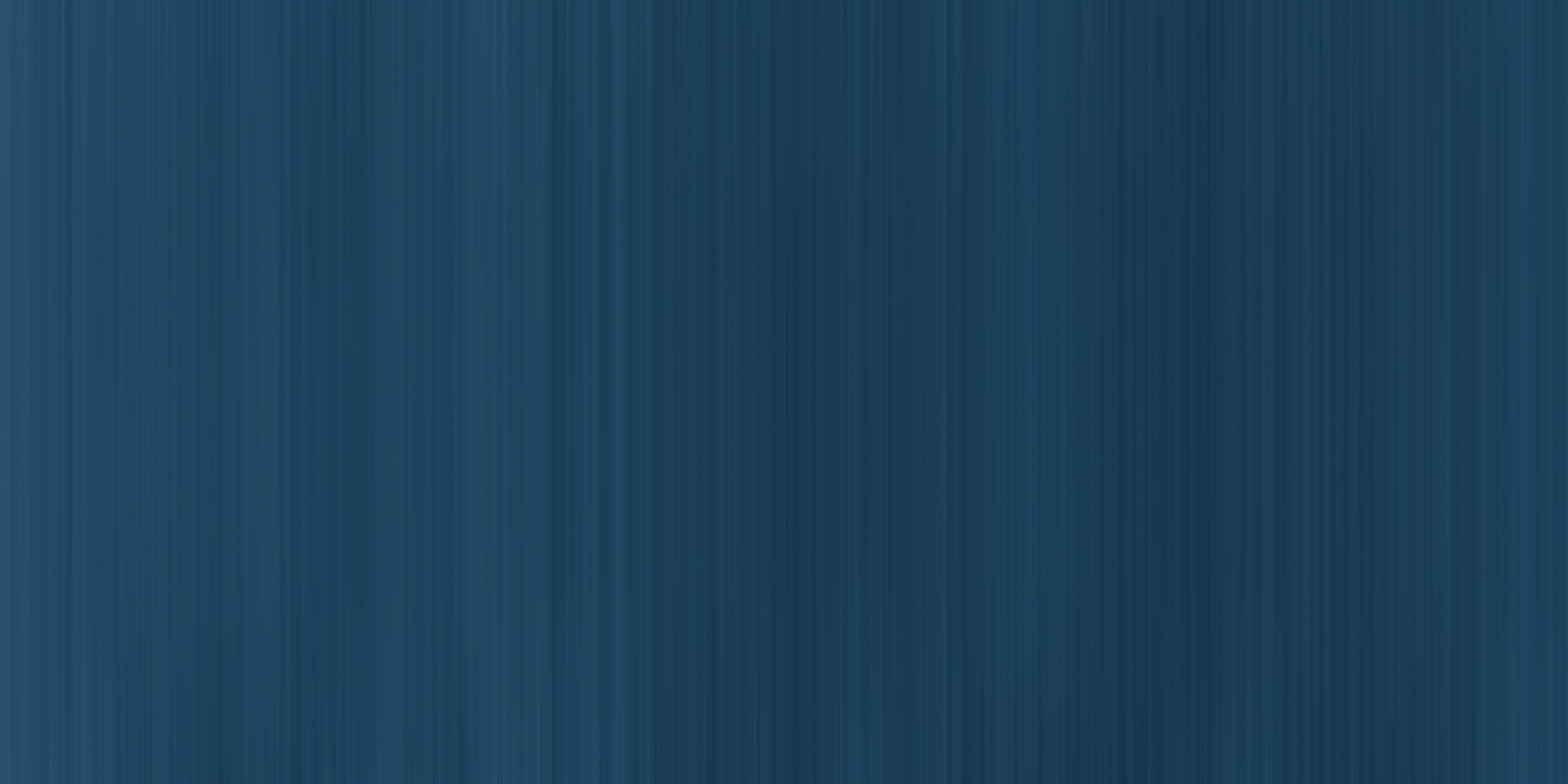 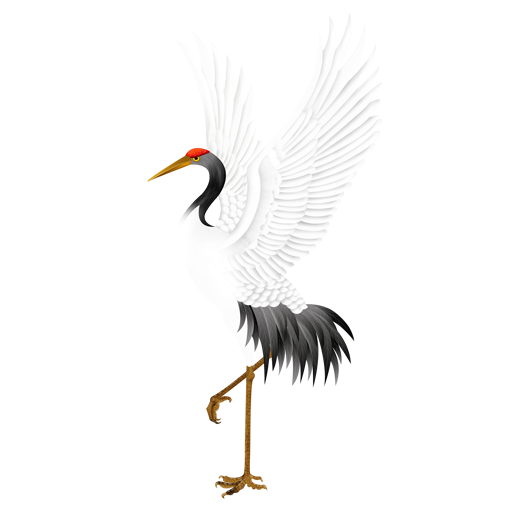 单击此处输入文本内容单击此处输入文本内容输入文本内容。
壹
第二章
单击此处输入文本内容单击此处输入文本内容输入文本内容。
贰
单击此处输入文本内容单击此处输入文本内容输入文本内容。
叁
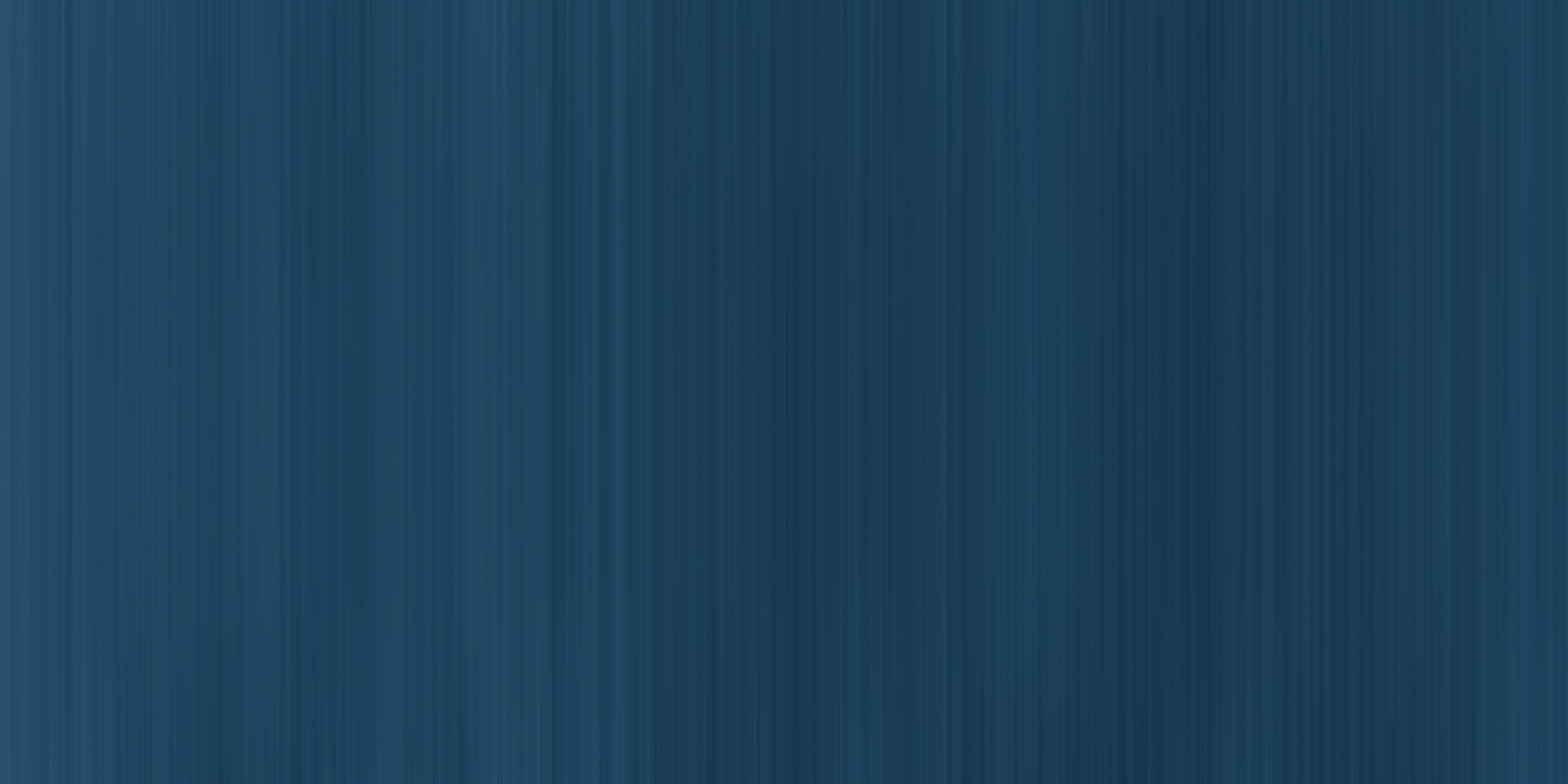 第二章
中国风
点击输入本栏的具体文字，简明扼要的说明分项内容，此为概念图解，请根据您的具体内容酌情修点击输入本栏的具体文字，简明扼要的说明分项内容，此为概念图解，请根据您的具体内容酌情修点击输入本栏的具体
惊风吹雨过，历历大槐踪。
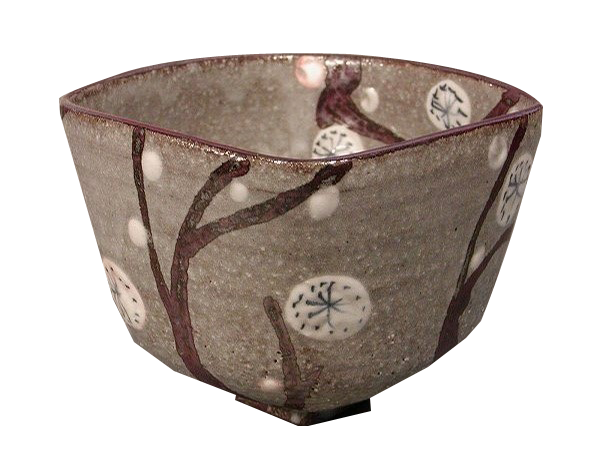 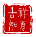 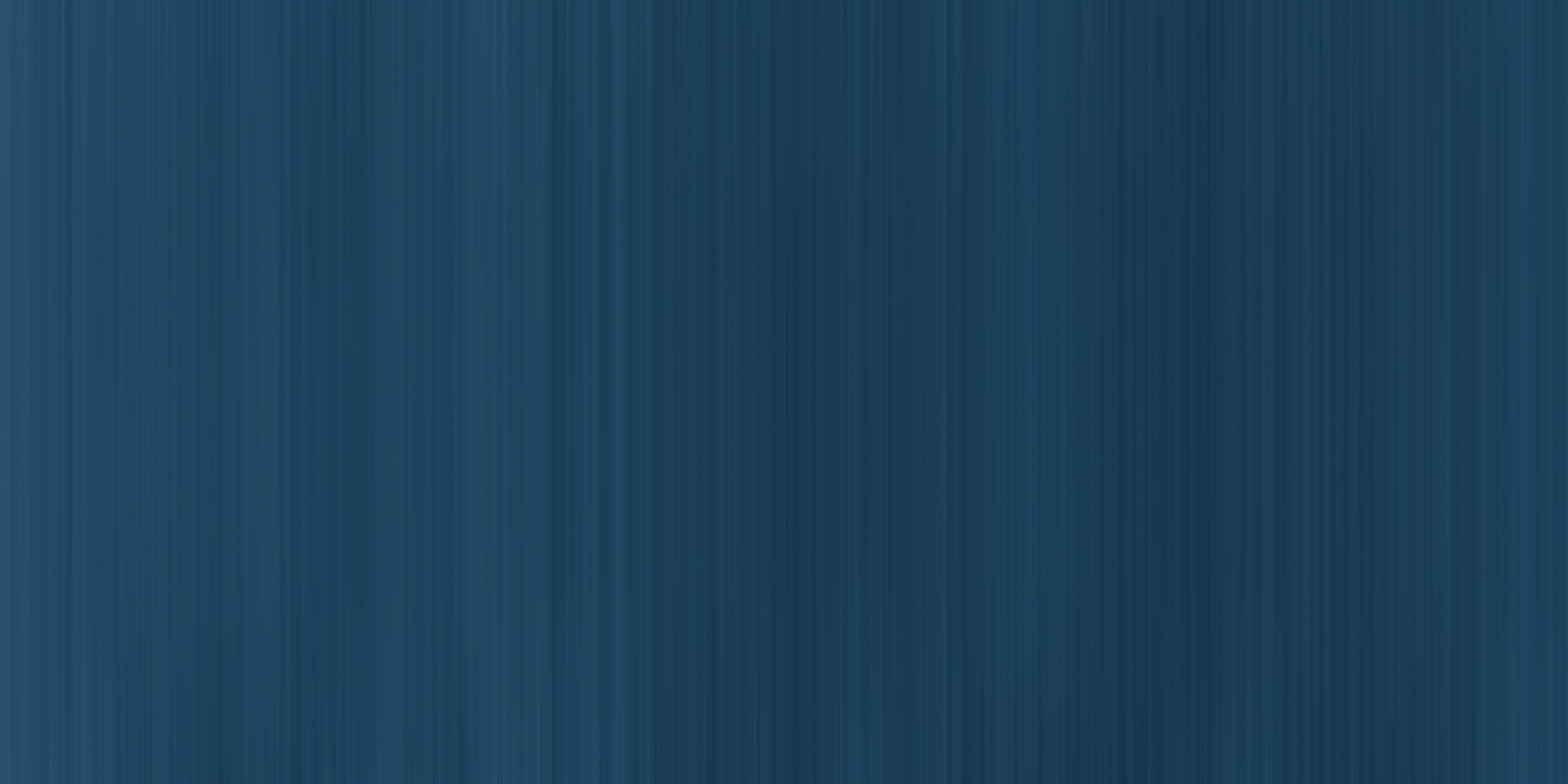 第二章
请在这里输入标题
请在这里输入标题
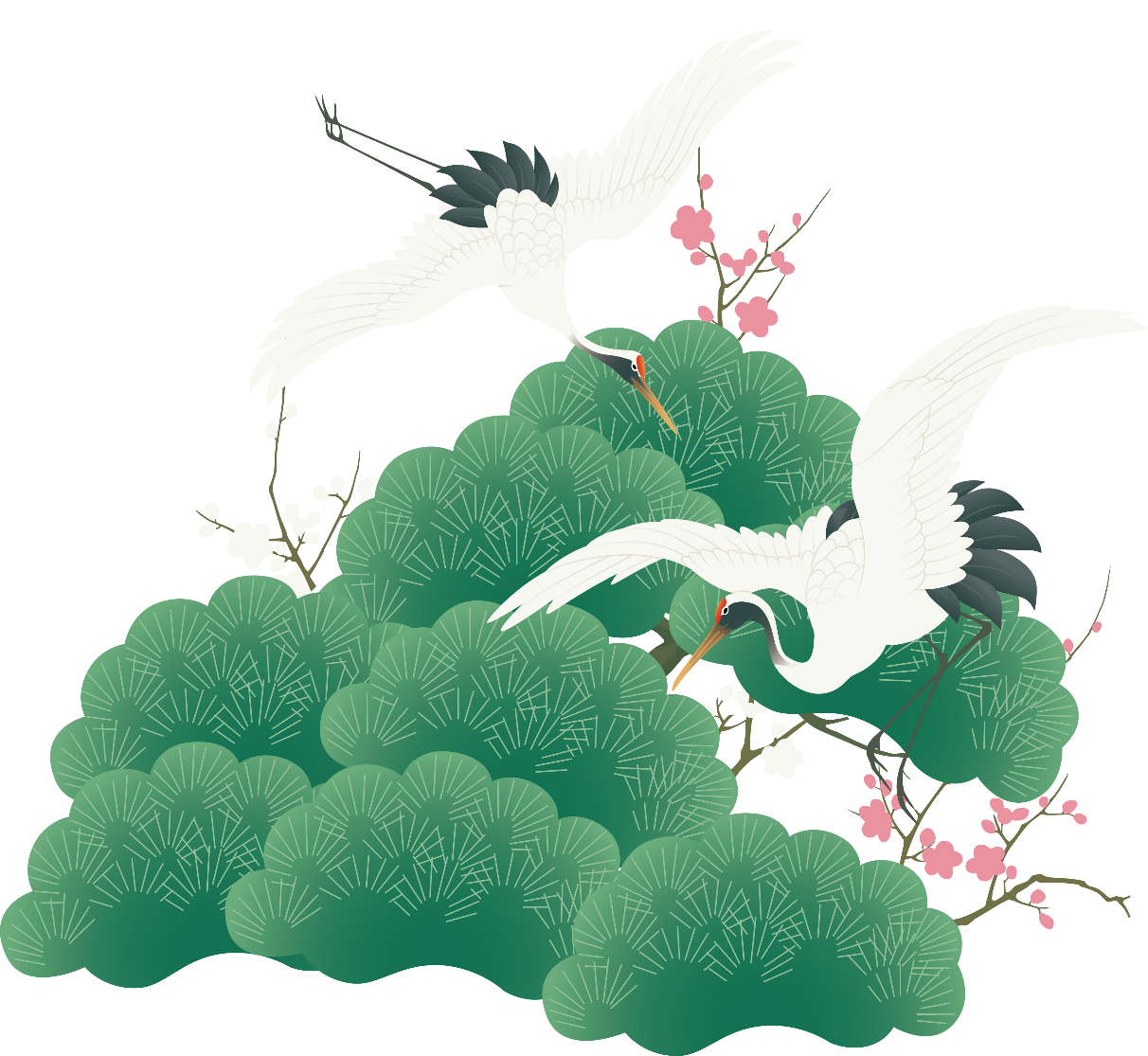 单击此处输入文本内容单击此处输入文本内容输入文本内容单击此处输入文本内容。
单击此处输入文本内容单击此处输入文本内容输入文本内容单击此处输入文本内容。
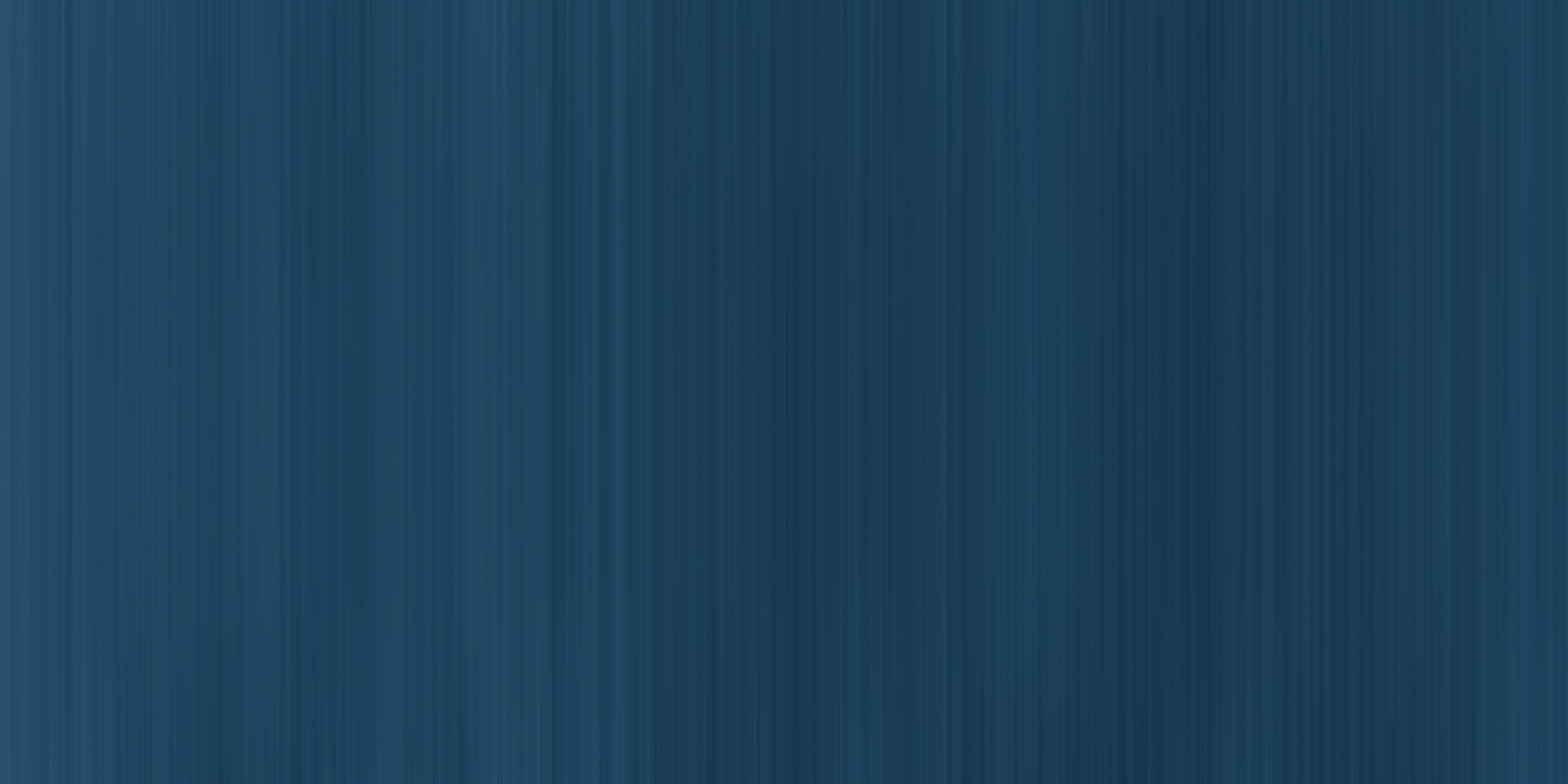 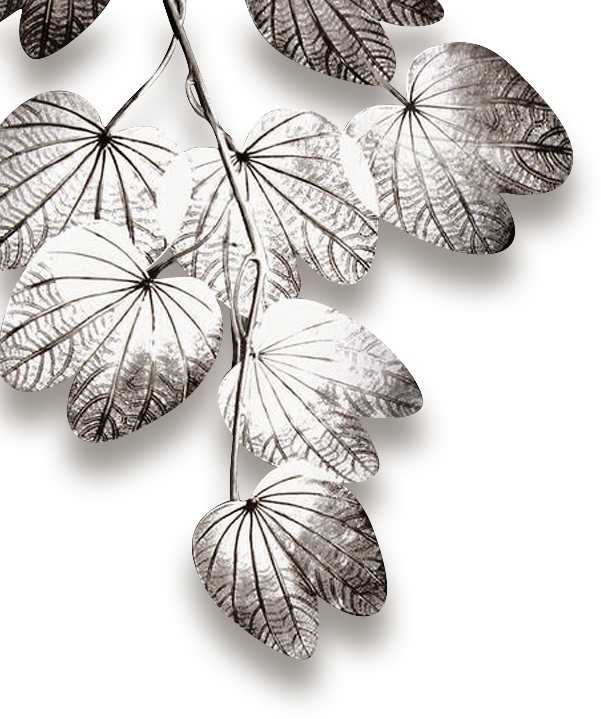 第
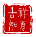 点击输入本栏的具体文字，简明扼要的说明分项内容，此为概念图解，请根据您的具体内容酌情修点击输入本栏的具体文字。
三
章
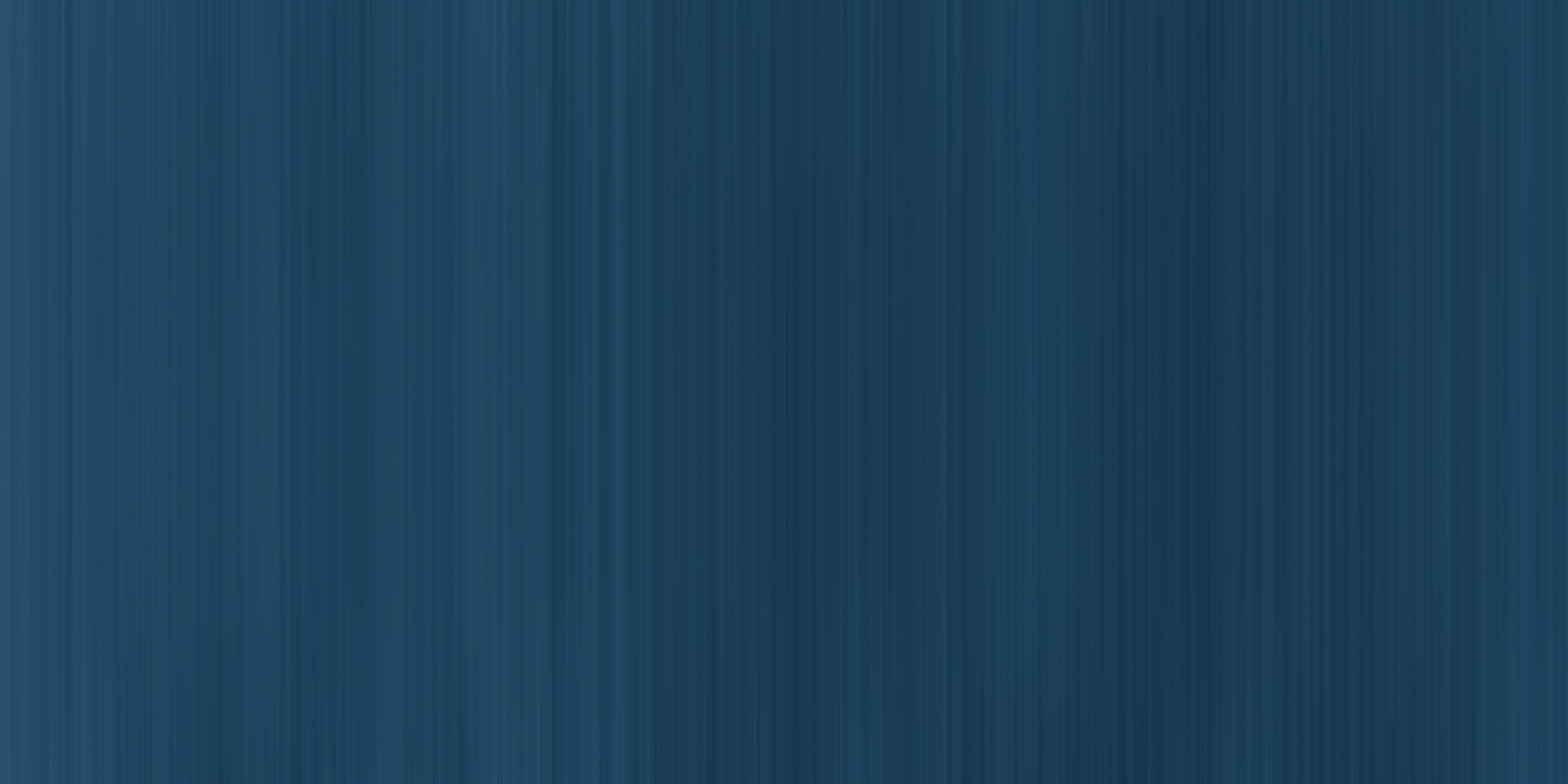 第三章
中国风
点击输入本栏的具体文字，简明扼要的说明分项内容，此为概念图解，请根据您的具体内容酌情修点击输入本栏的具体文字，简明扼要的说明分项内容，此为概念图解，请根据您的具体内容酌情修点击输入本栏的具体
惊风吹雨过，历历大槐踪。
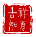 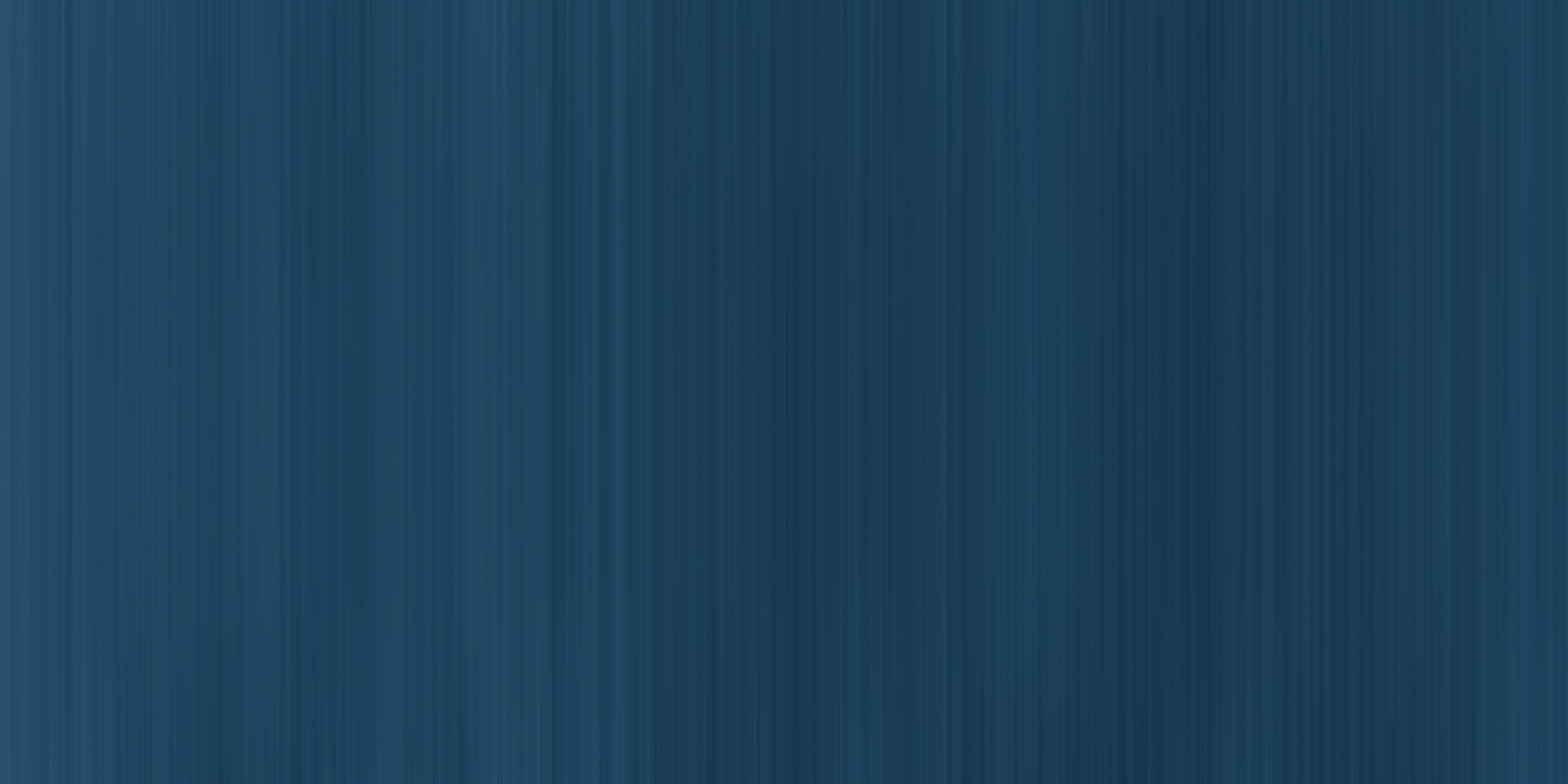 单击此处输入文本内容单击此处输入文本内容输入文本内容。
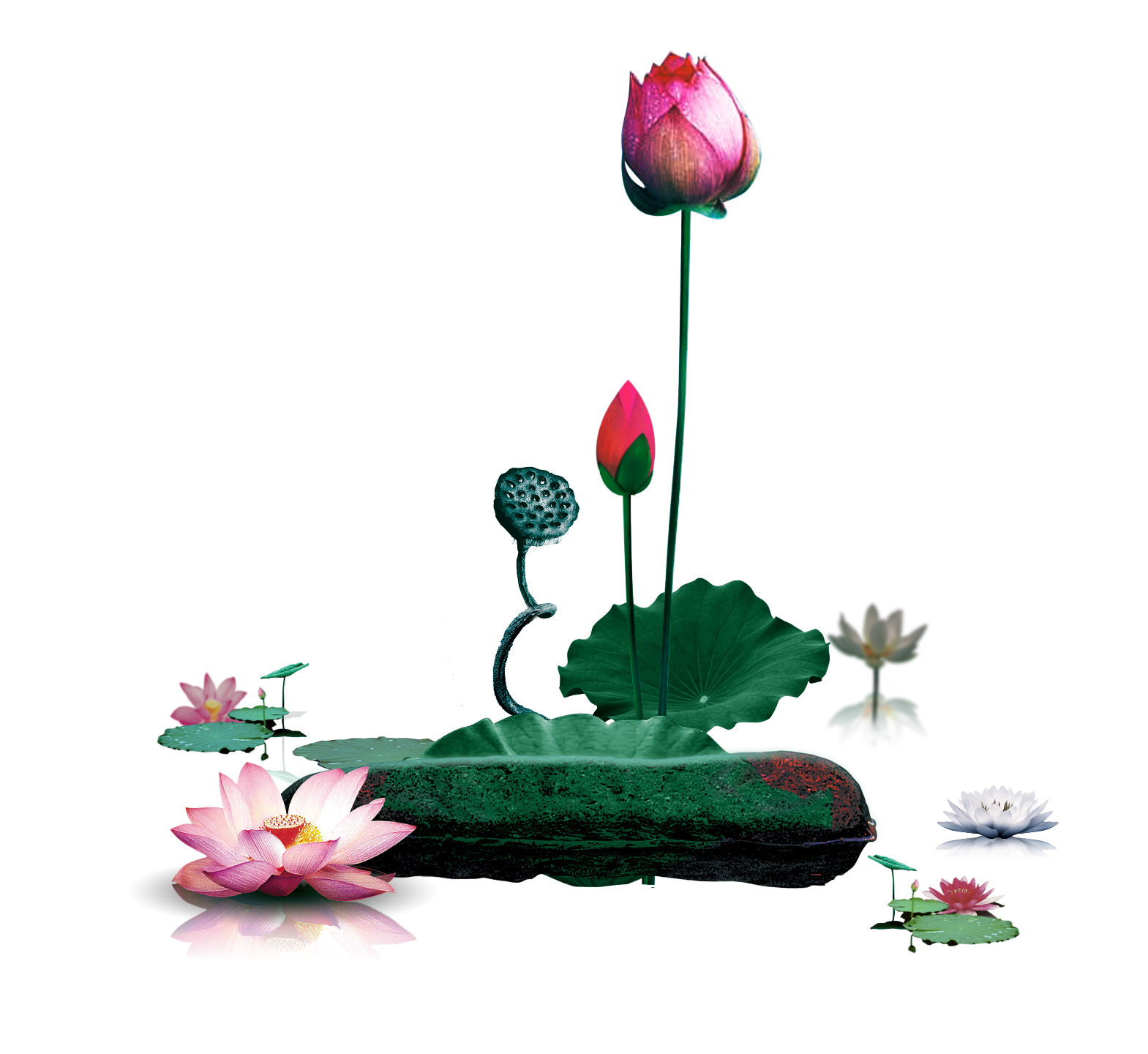 壹
第三章
单击此处输入文本内容单击此处输入文本内容输入文本内容。
贰
单击此处输入文本内容单击此处输入文本内容。
叁
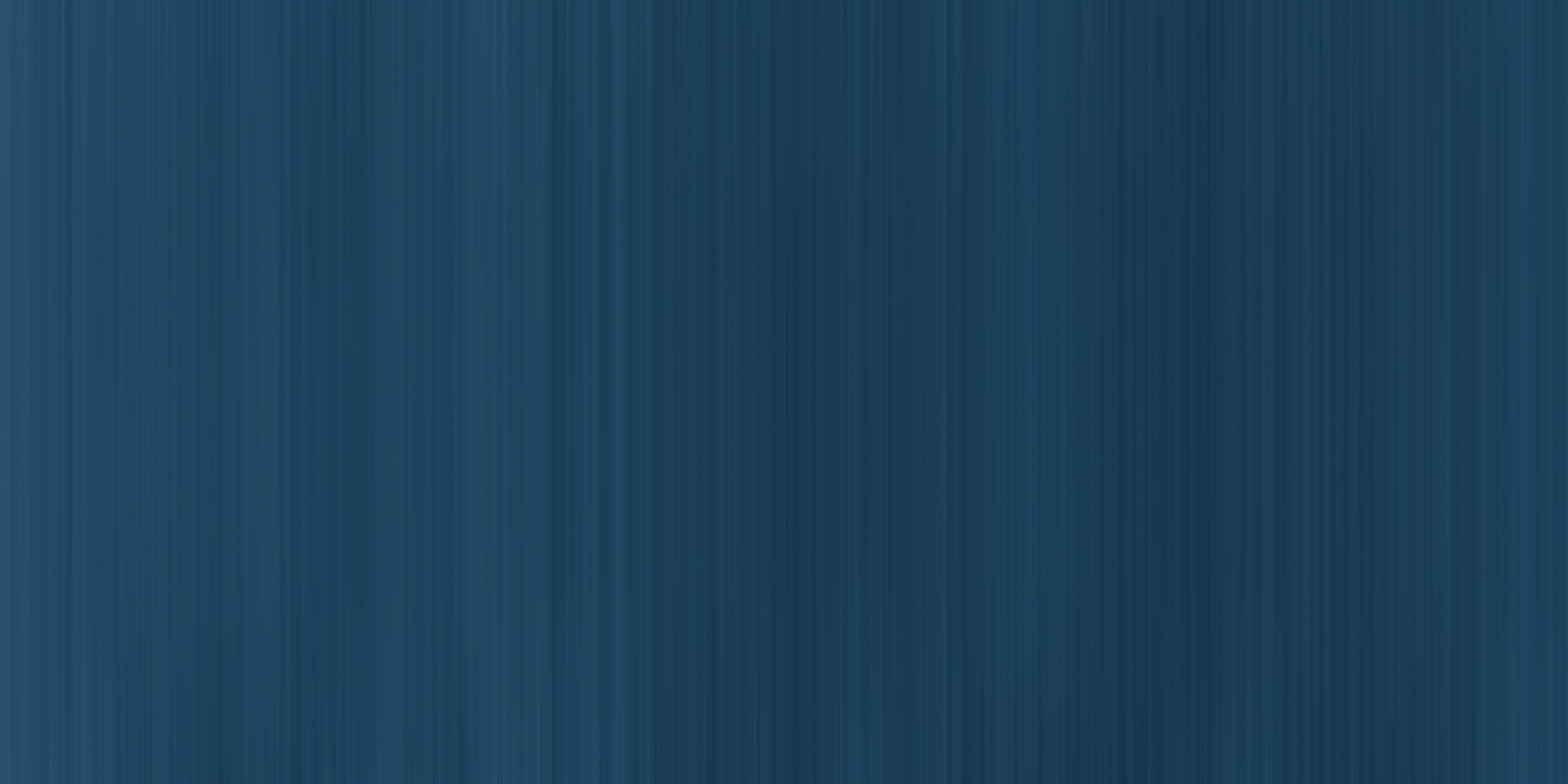 中国风
第三章
点击输入本栏的具体文字，简明扼要的说明分项内容，此为概念图解，请根据您的具体内容酌情修点击输入本栏的具体文字。
惊风吹雨过，历历大槐踪。
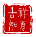 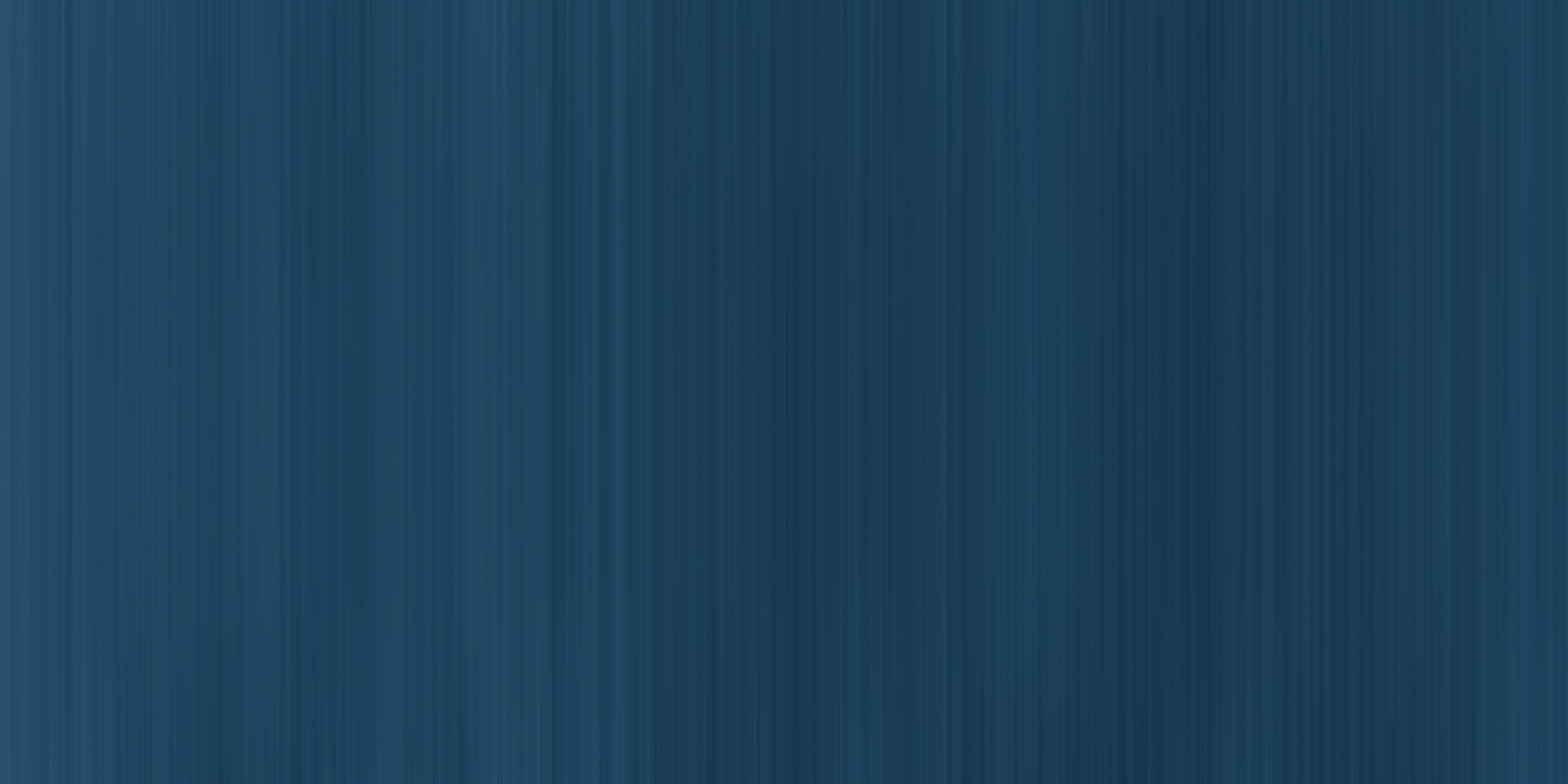 第三章
请在这里输入标题
请在这里输入标题
单击此处输入文本内容单击此处输入文本内容输入文本内容单击此处输入文本内容。
单击此处输入文本内容单击此处输入文本内容输入文本内容单击此处输入文本内容。
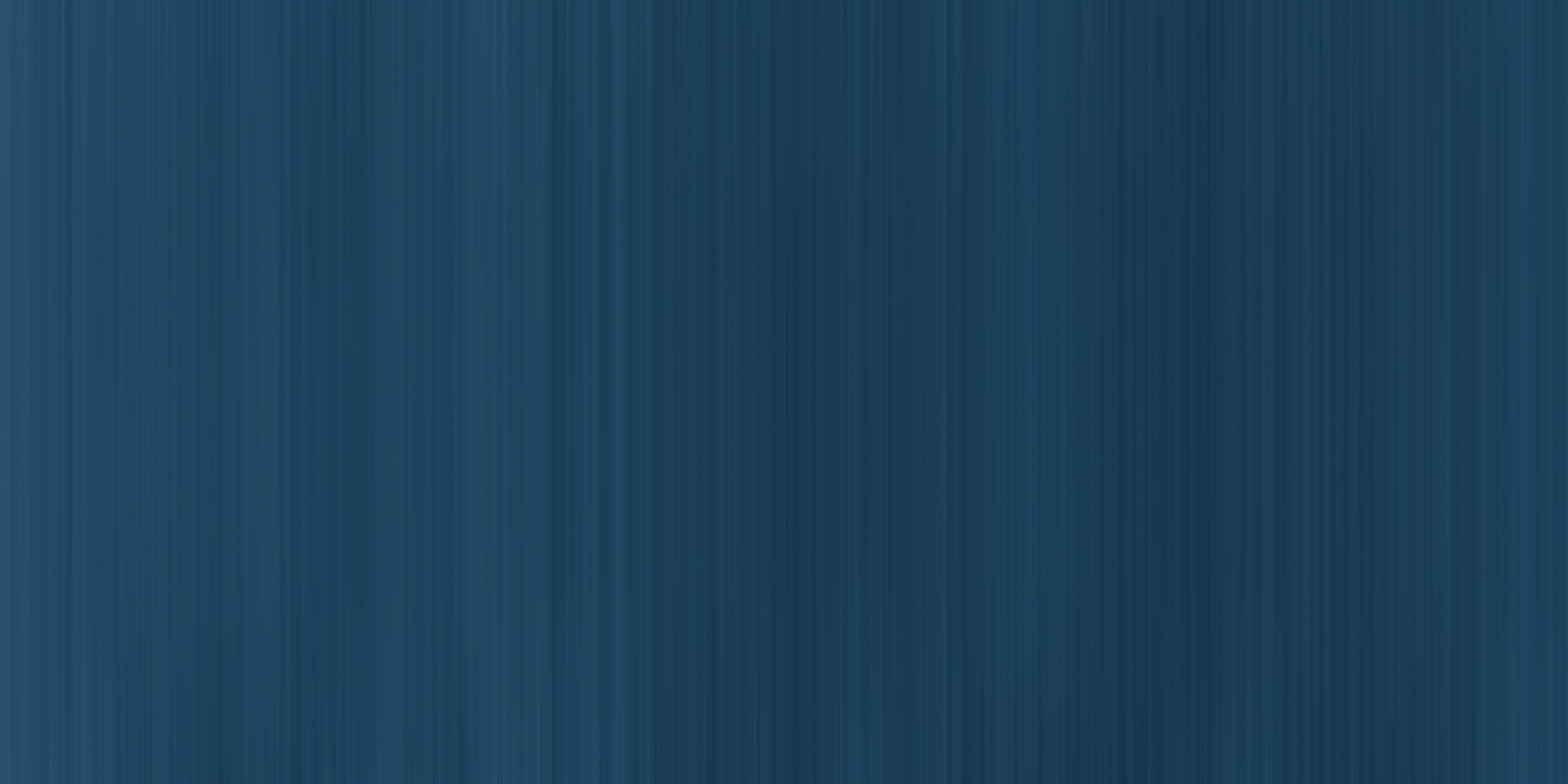 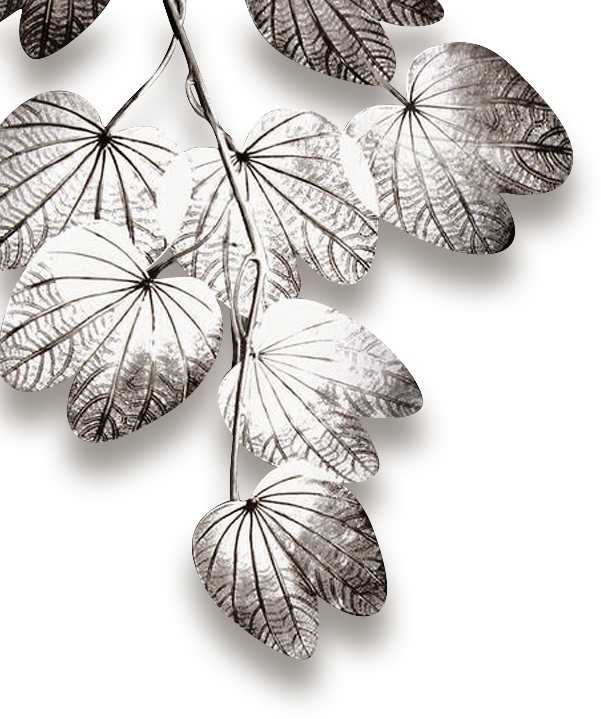 第
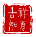 点击输入本栏的具体文字，简明扼要的说明分项内容，此为概念图解，请根据您的具体内容酌情修点击输入本栏的具体文字。
四
章
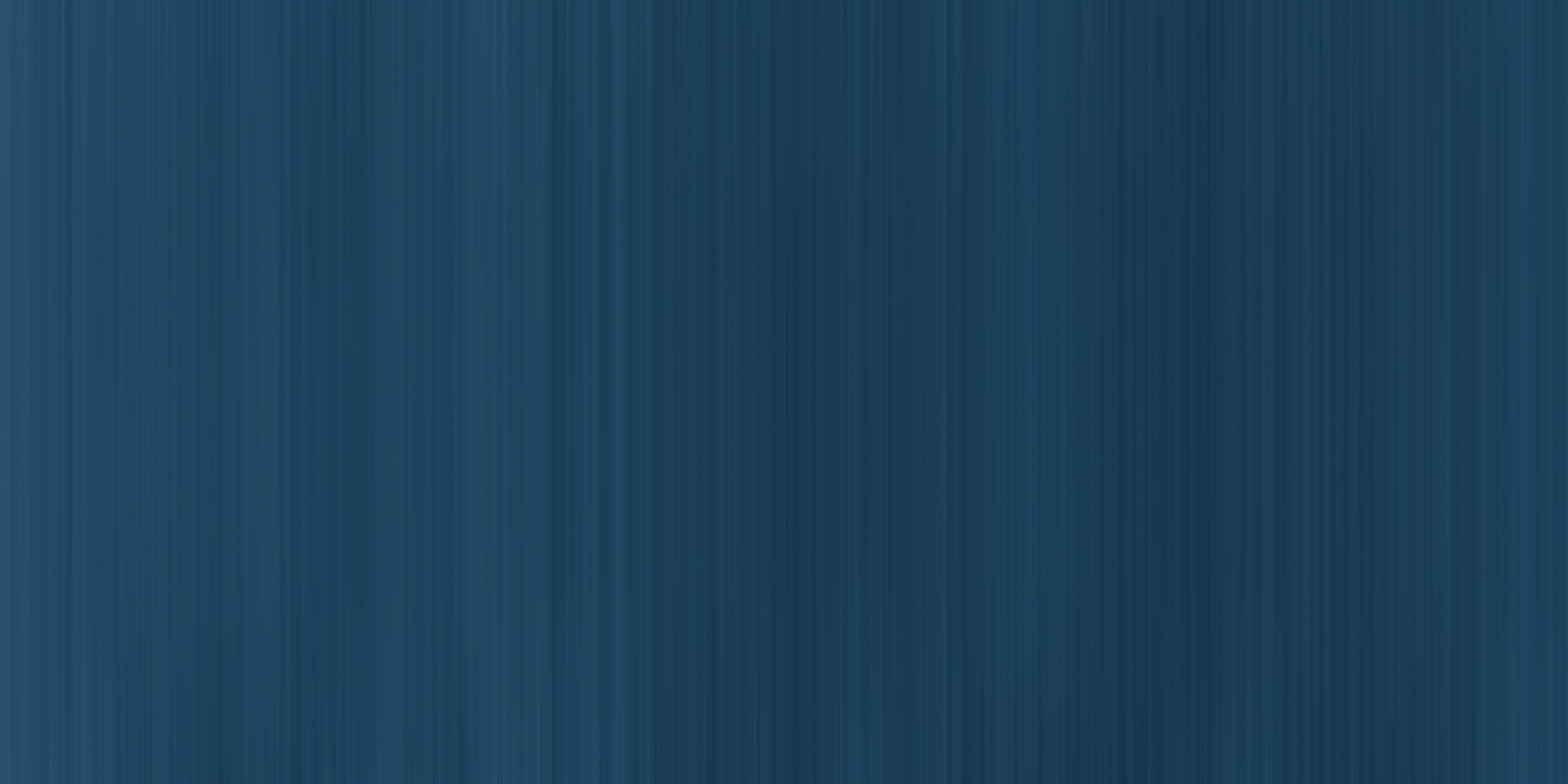 点击输入本栏的具体文字，简明扼要的说明分项内容，此为概念图解，请根据您的具体内容酌情修点击输入本栏的具体文字，简明扼要的说明分项内容。
第四章
中国风潮
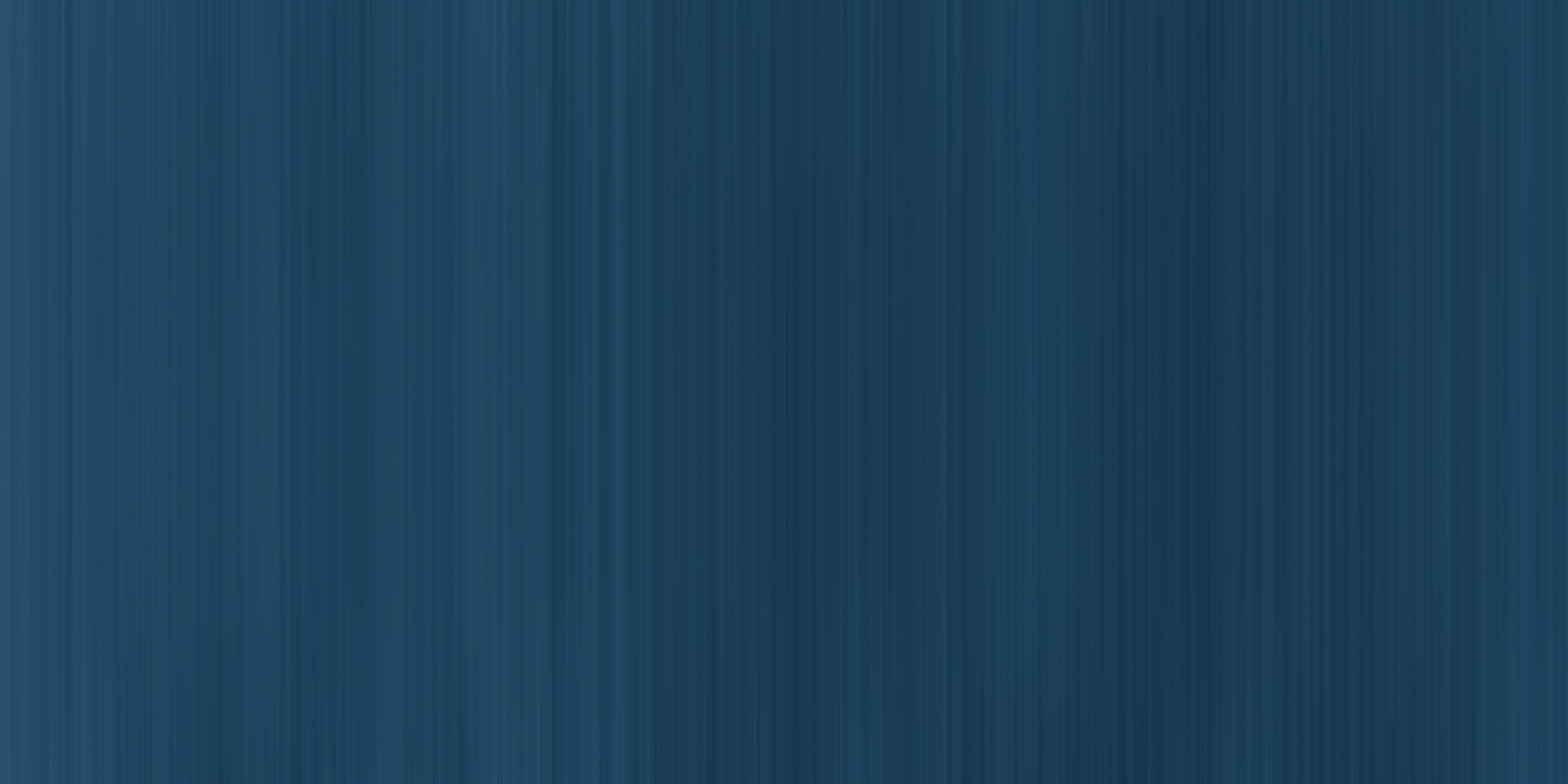 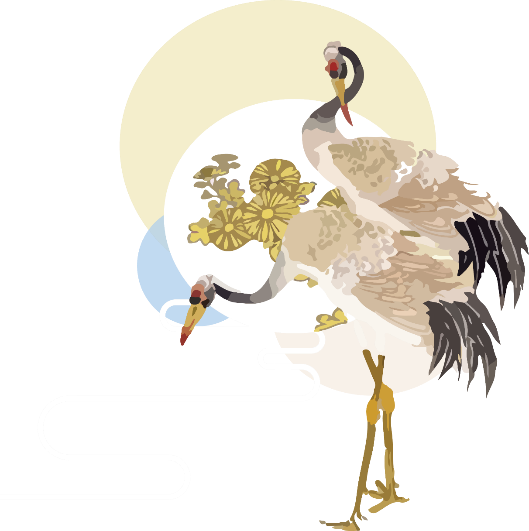 中国风潮
第四章
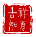 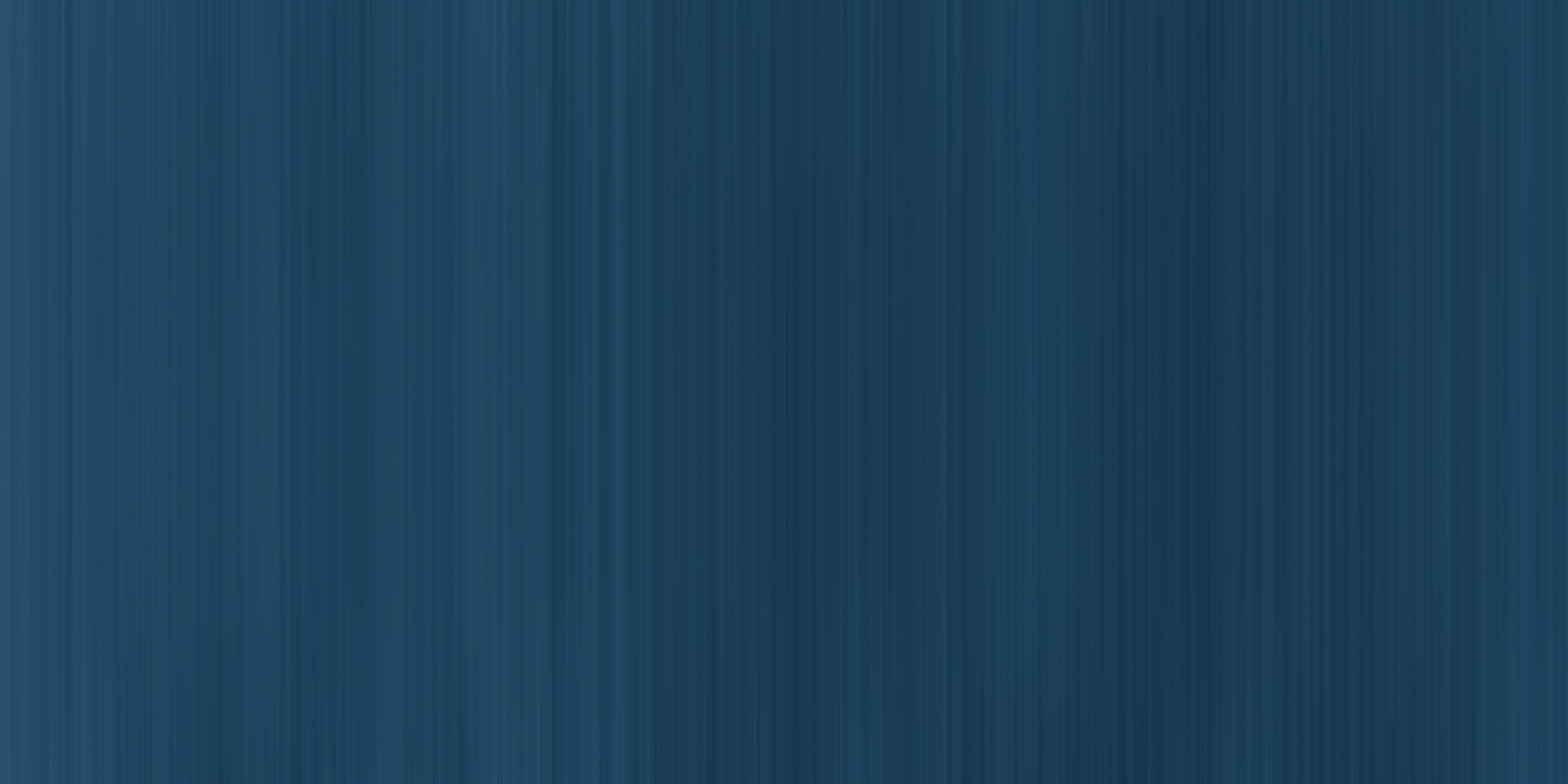 中国风潮
第四章
点击输入本栏的具体文字，简明扼要的说明分项内容，此为概念图解，请根据您的具体内容酌情修点击输入本栏的具体文字，简明扼要的说明分项内容。
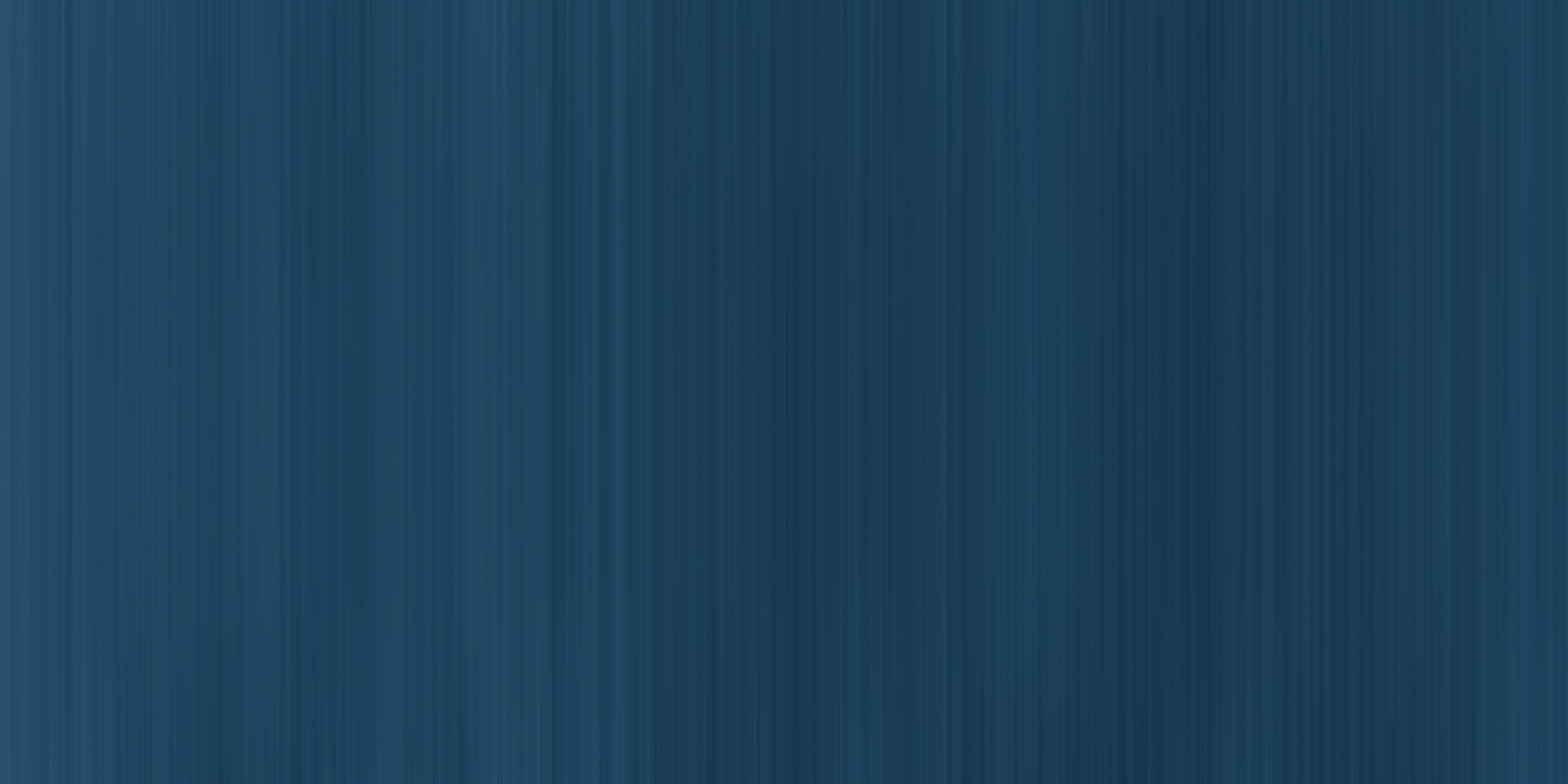 中国风潮
第四章
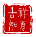 点击输入本栏的具体文字，简明扼要的说明分项内容，此为概念图解，请根据您的具体内容酌情修点击输入本栏的具体文字，简明扼要的说明分项内容。
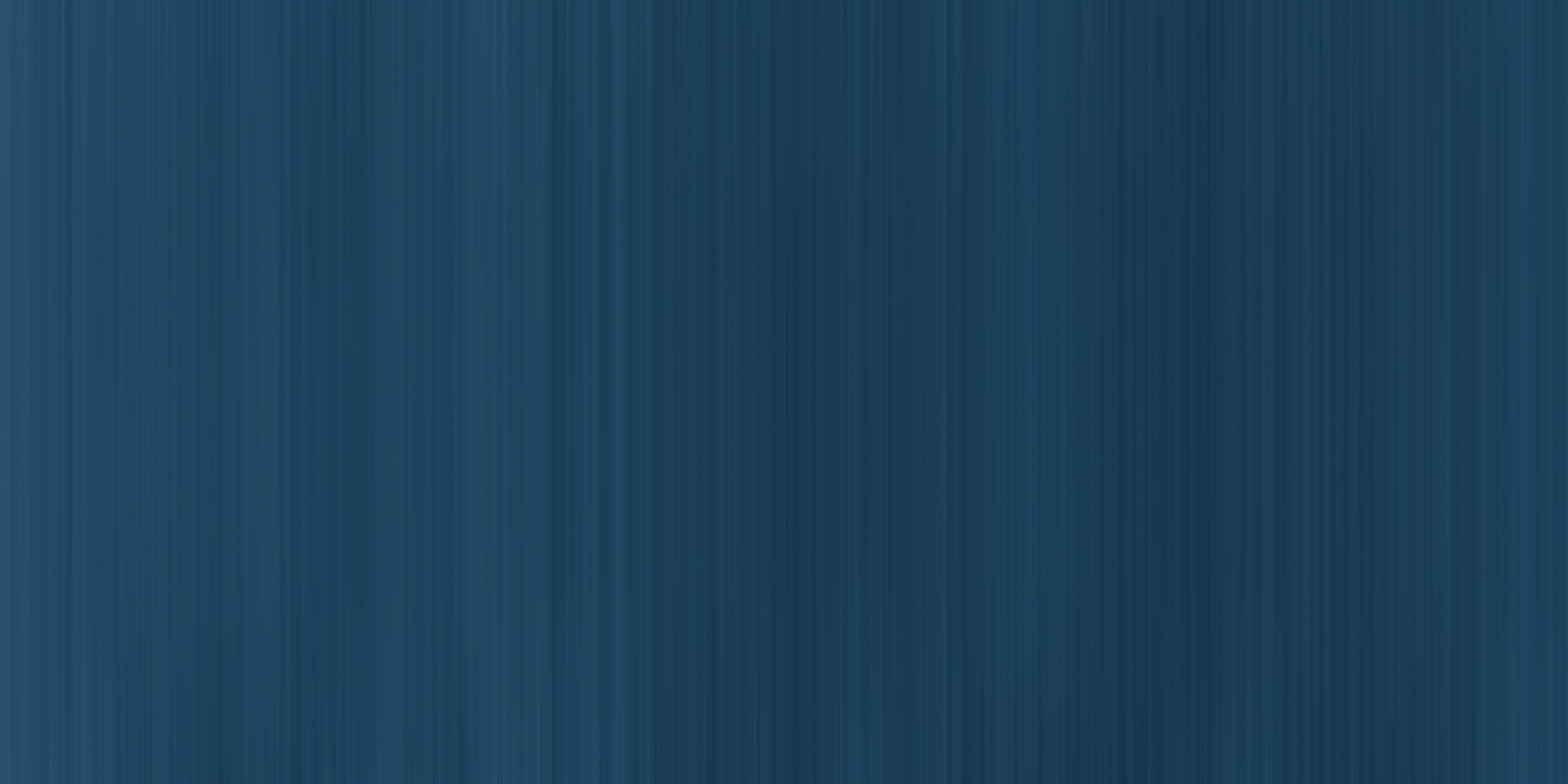 中国风潮
第四章
点击输入本栏的具体文字，简明扼要的说明分项内容，此为概念图解，请根据您的具体内容酌情修点击输入本栏的具体文字，简明扼要的说明分项内容，此为概念图解，请根据您的具体内容酌情修点击输入本栏的具体
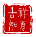 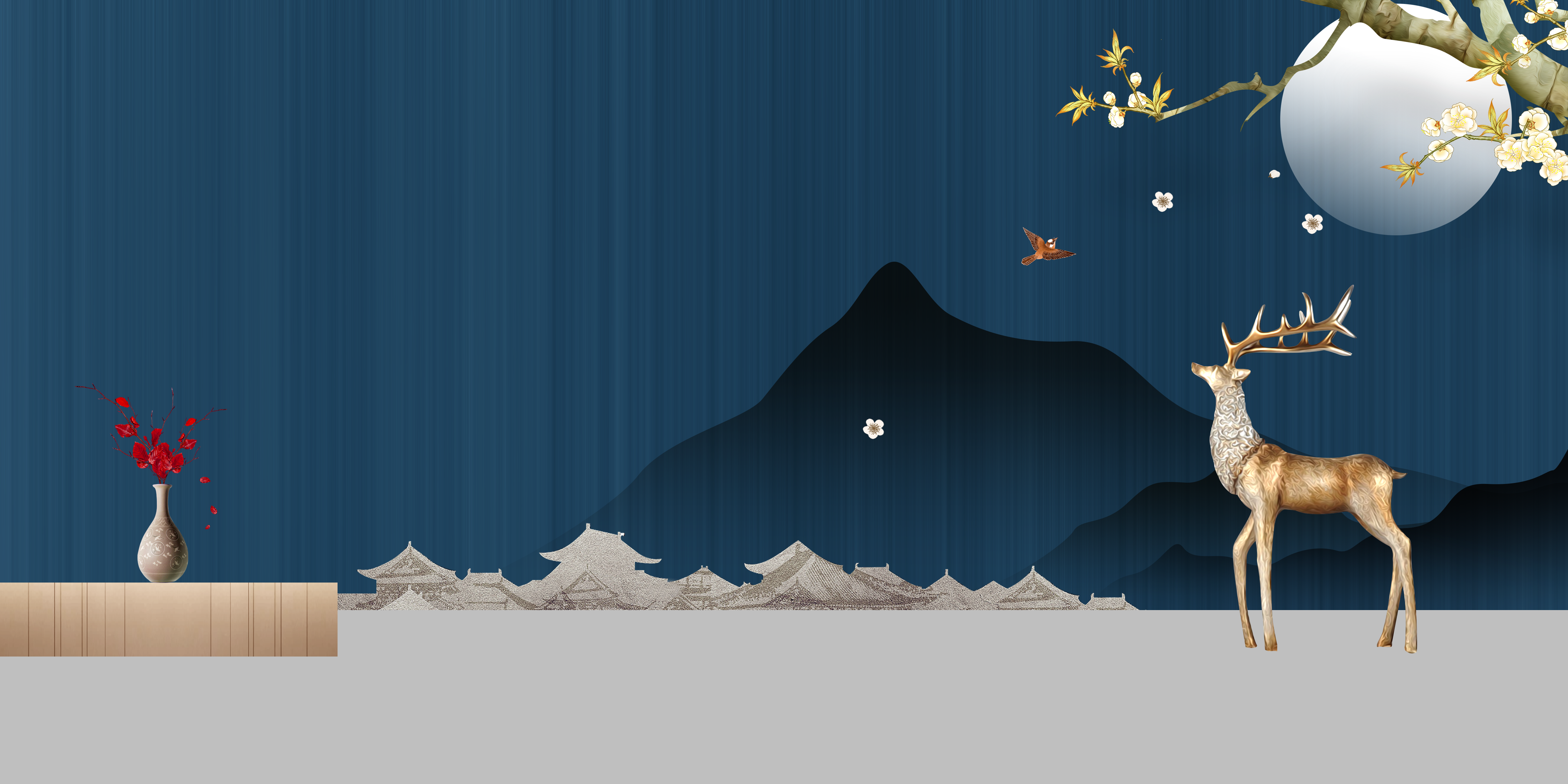 谢
谢
欣
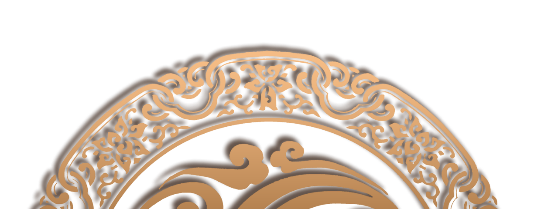 赏
点击输入本栏的具体文字，简明扼要的说明分项内容，此为概念图解，请根据您的具体内容酌情修点击输入本栏的具体文字。
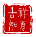